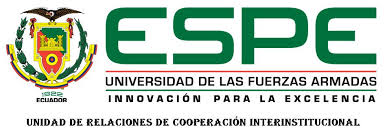 DEPARTAMENTO DE CIENCIAS ECONÓMICAS
ADMINISTRATIVAS Y DE COMERCIO
 INGENIERA EN FINANZAS Y AUDITORÍA CPA - MED


 



JESSICA ADRIANA ULLOA ULLOA 

 
Sangolquí, 2014
“MODELO DE GESTIÓN FINANCIERA PARA LA EMPRESA PRODUCTORA EXPORTADORA ECUA-AGROROMO EN LA PROVINCIA DE PICHINCHA”
DISTRIBUCIÓN DE CAPÍTULOS
METODOLOGÍA
TIPOS       	► Observación 
	► Investigación Documentada
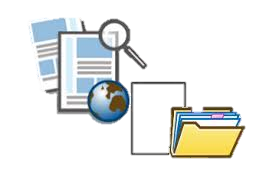 ► Inductivo
MÉTODOS 	
	► Analítico
► Primarias  (Estados Financieros)  
FUENTES
 	► Secundarias (Libros de Gestión Financiera)
TÉCNICAS	► Análisis de Estados Financieros  
    DE	► Análisis de Indicadores Financieros
ANÁLISIS	► Matriz de Riesgo
FORMULACIÓN DEL PROBLEMA
¿Cómo incide un Modelo de Gestión Financiera en la estabilidad financiera de la empresa productora exportadora ECUA-AGROROMO en la provincia de Pichincha, en el período 2014?
JUSTIFICACIÓN
OBJETIVOS
IDENTIFICACIÓN DE LA ORGANIZACIÓN
La empresa Ecua - Agroromo está dedicada a la producción, comercialización nacional e internacional  de productos agrícolas en sus distintos tipos.
Partiendo de su finalidad la empresa tiene un amplio campo de acción, debido a que se está introduciendo en el mercado  agroindustria proporcionando un producto de calidad con un precio competitivo y producido con una tecnología de punta, lo cual debido a la experiencia adquirida hasta el momento se ha situado en una de las más importantes empresas, llamando el interés del cliente nacional y extranjero
AGROROMO
La producción de la  empresa Ecua - Agroromo, es certificada por BCS ÖKO-GARANTIE que se encarga de la certificación de productos orgánicos que se comercializan dentro y fuera del país.
CERTIFICACIÓN
MARCO TEÓRICO
FUNDAMENTACIÓN CIENTÍFICA
La gestión financiera comprende la concreción de las políticas financieras, mediante la aplicación de estrategias, tácticas, procesos, procedimientos, técnicas y prácticas financieras adecuadas para el manejo efectivo de los recursos financieros
OPERACIONALIZACION DE LAS VARIABLES
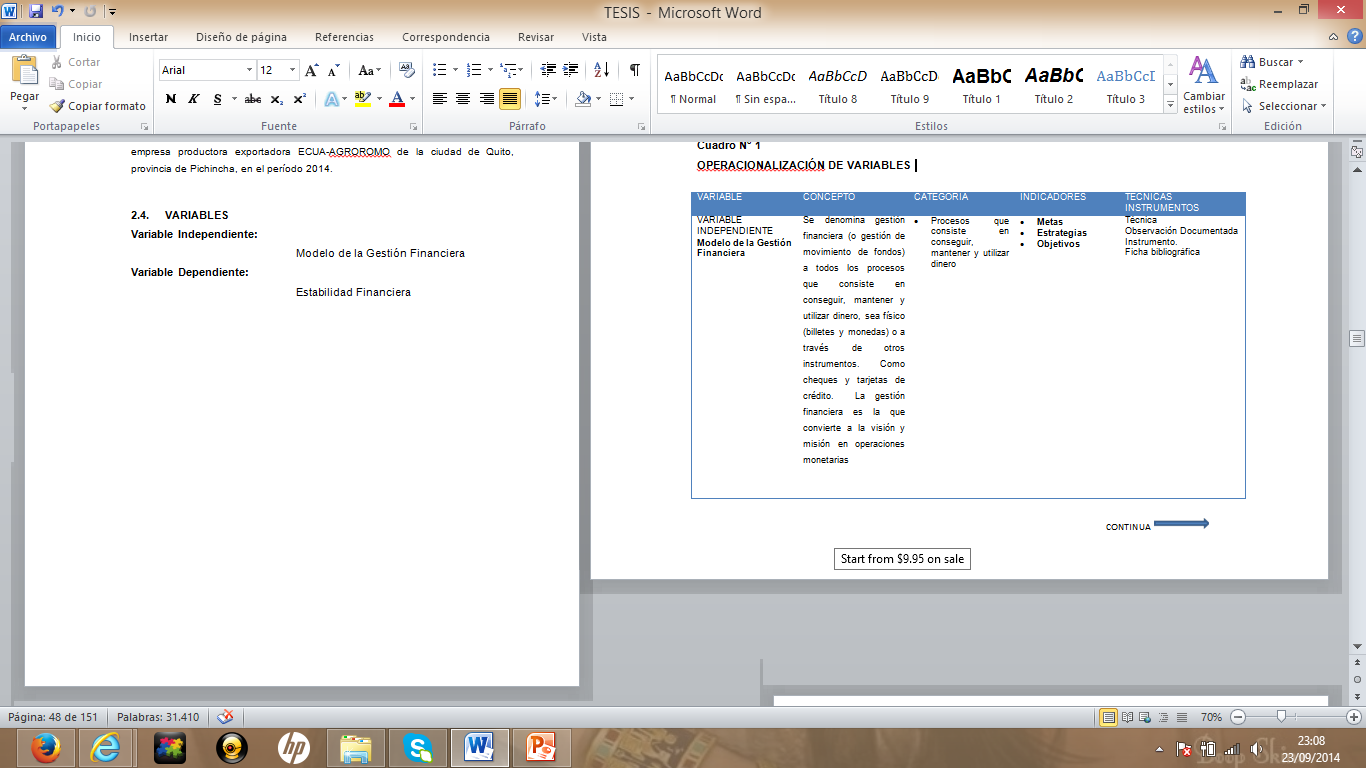 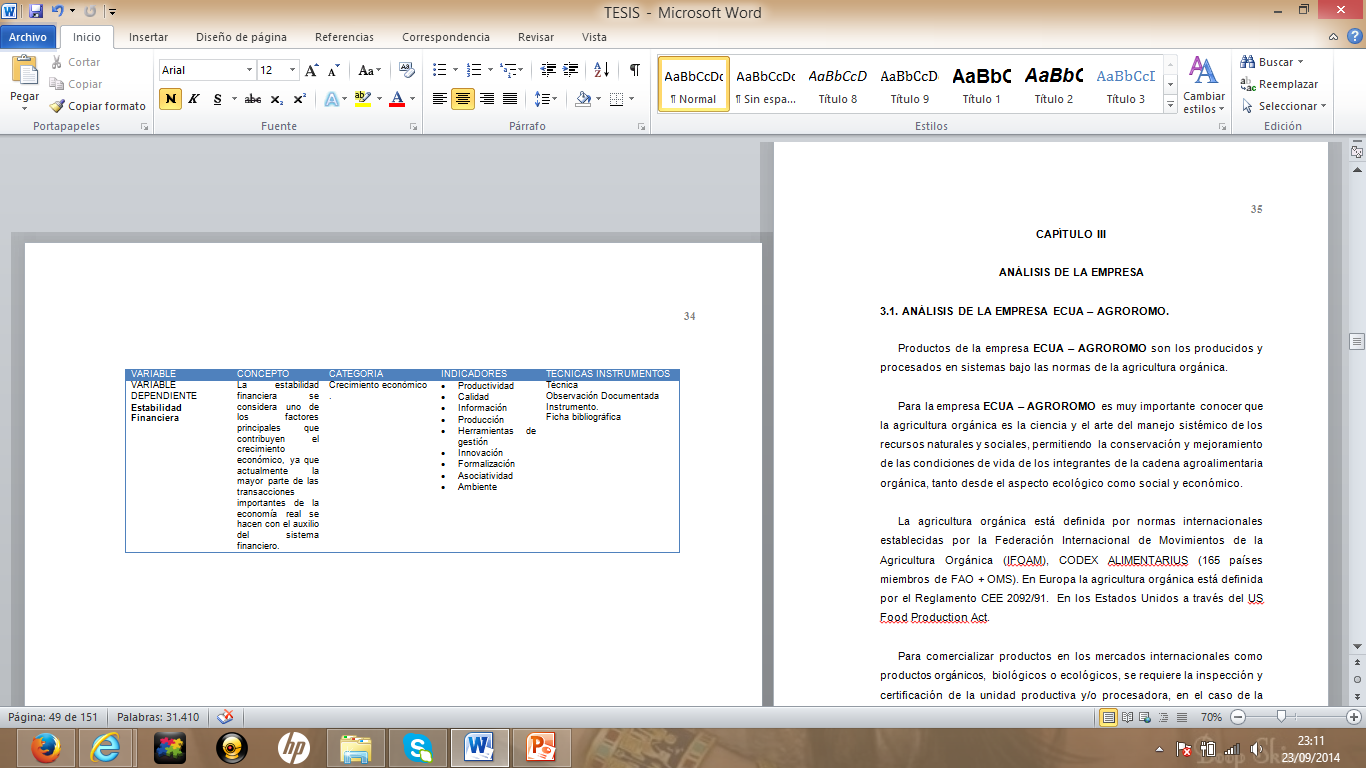 ANÁLISIS SITUACIONAL
MACROAMBIENTE
MATRIZ DE NECESIDADES Y ALTERNATIVAS DE SOLUCIÓN
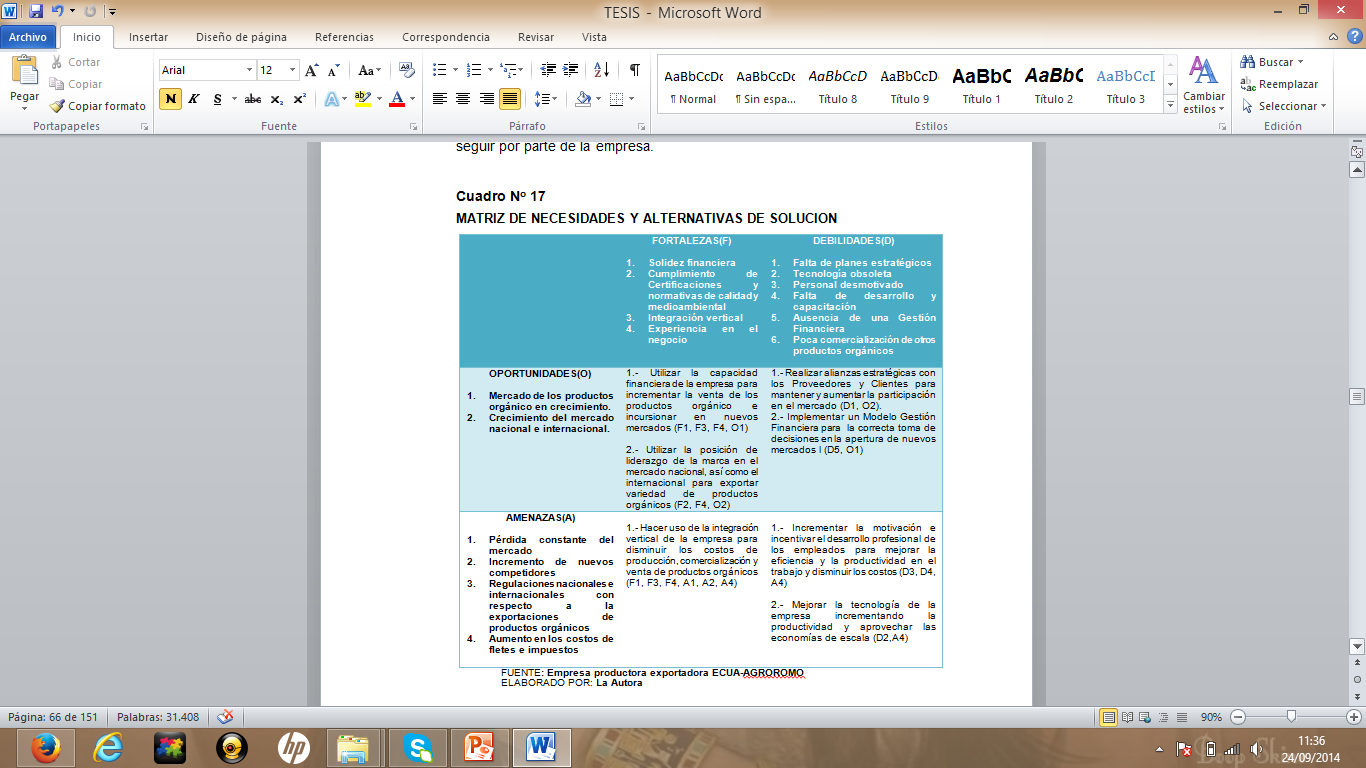 MAPA ESTRATÉGICO
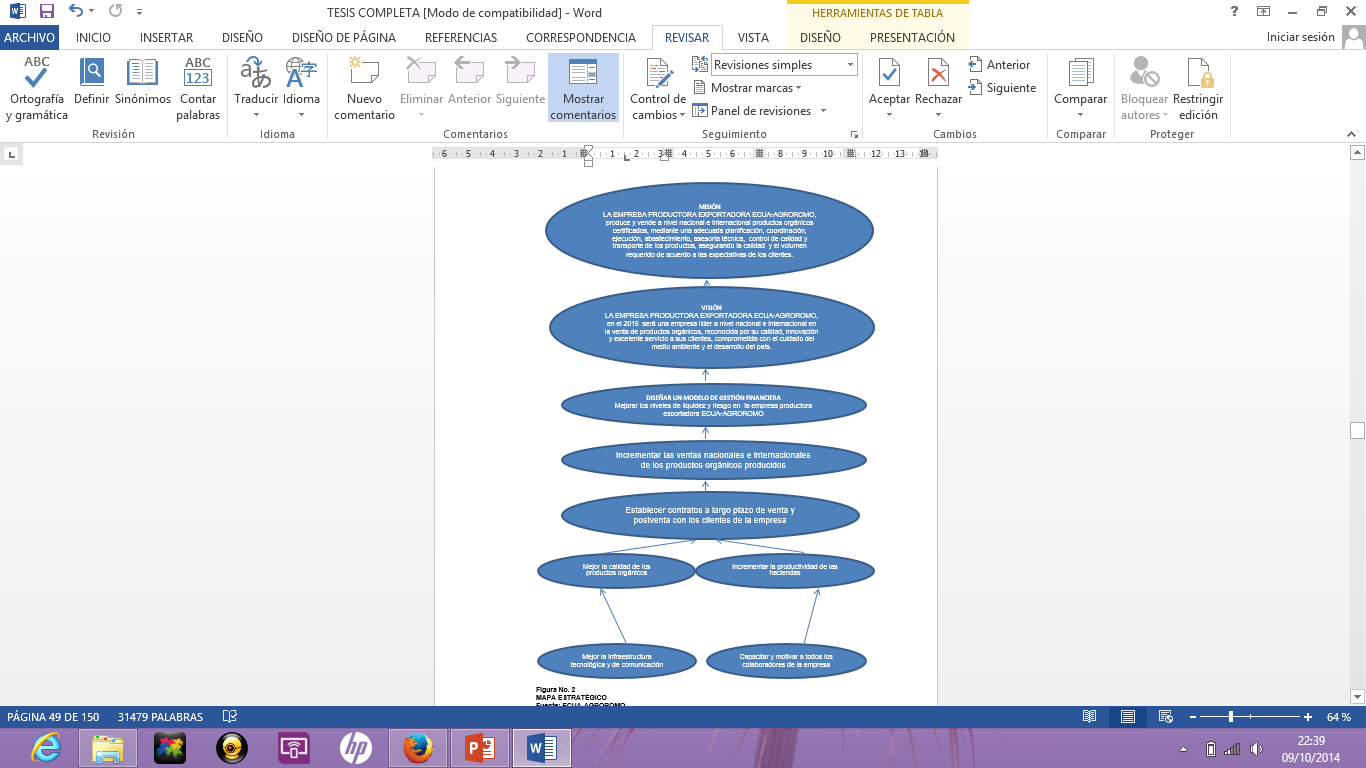 PLAN DE ACCIÓN (FINANZAS)
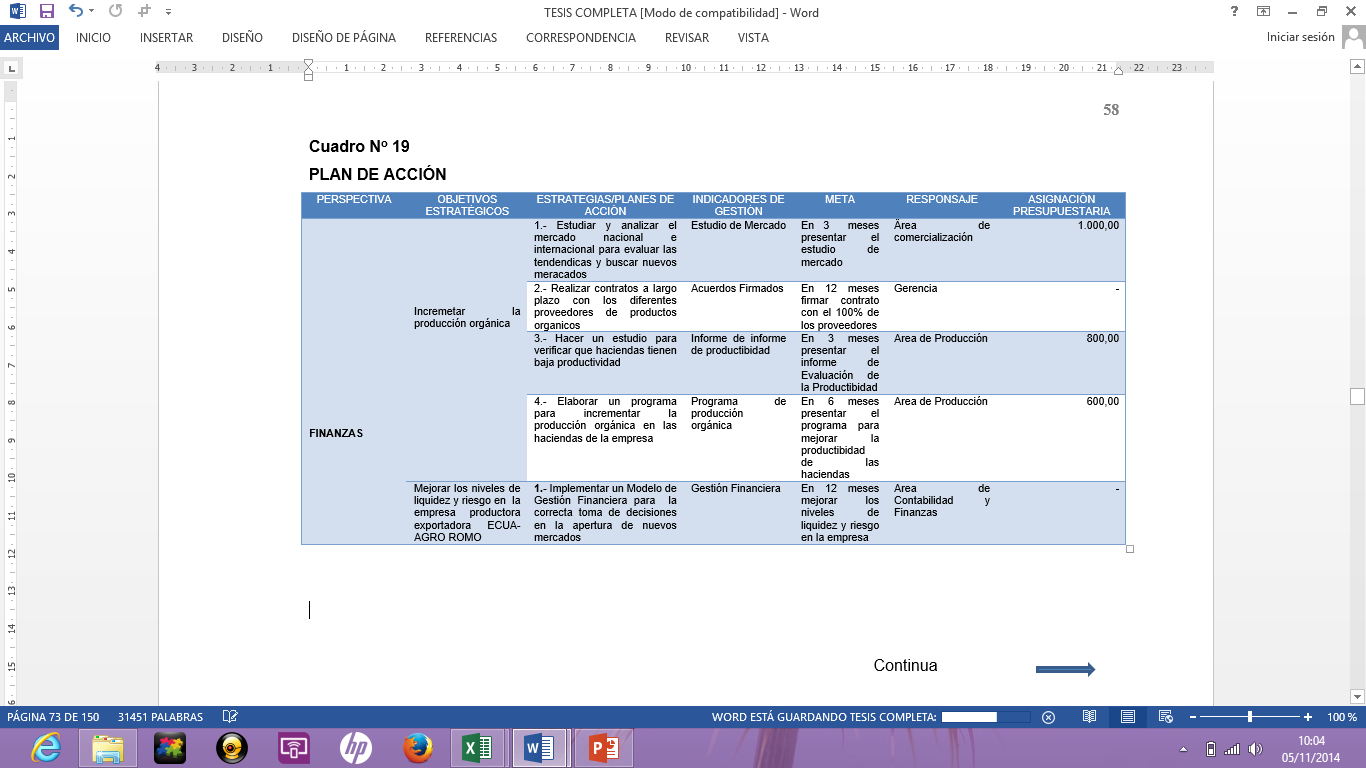 PLAN DE ACCIÓN (CLIENTES)
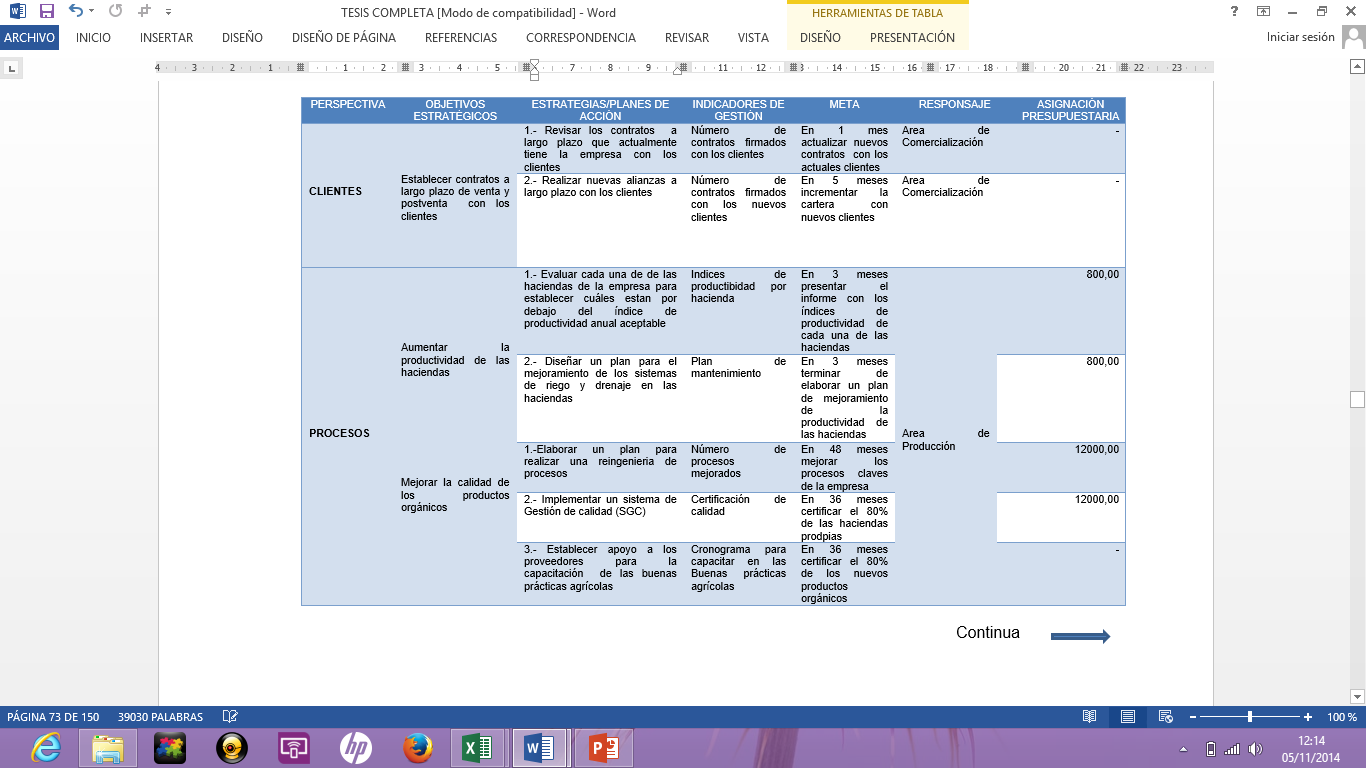 PLAN DE ACCIÓN (PROCESOS)
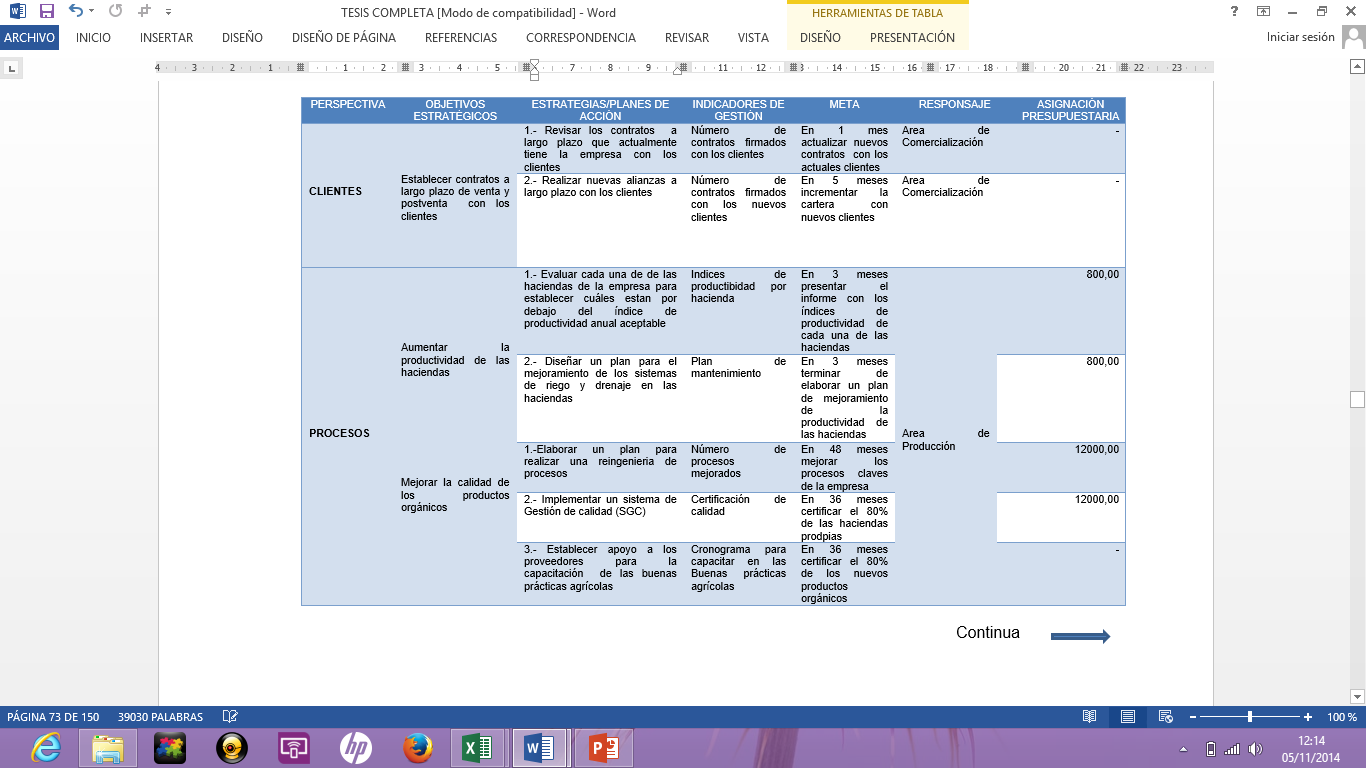 PLAN DE ACCIÓN (CAPACIDAD Y RECURSOS)
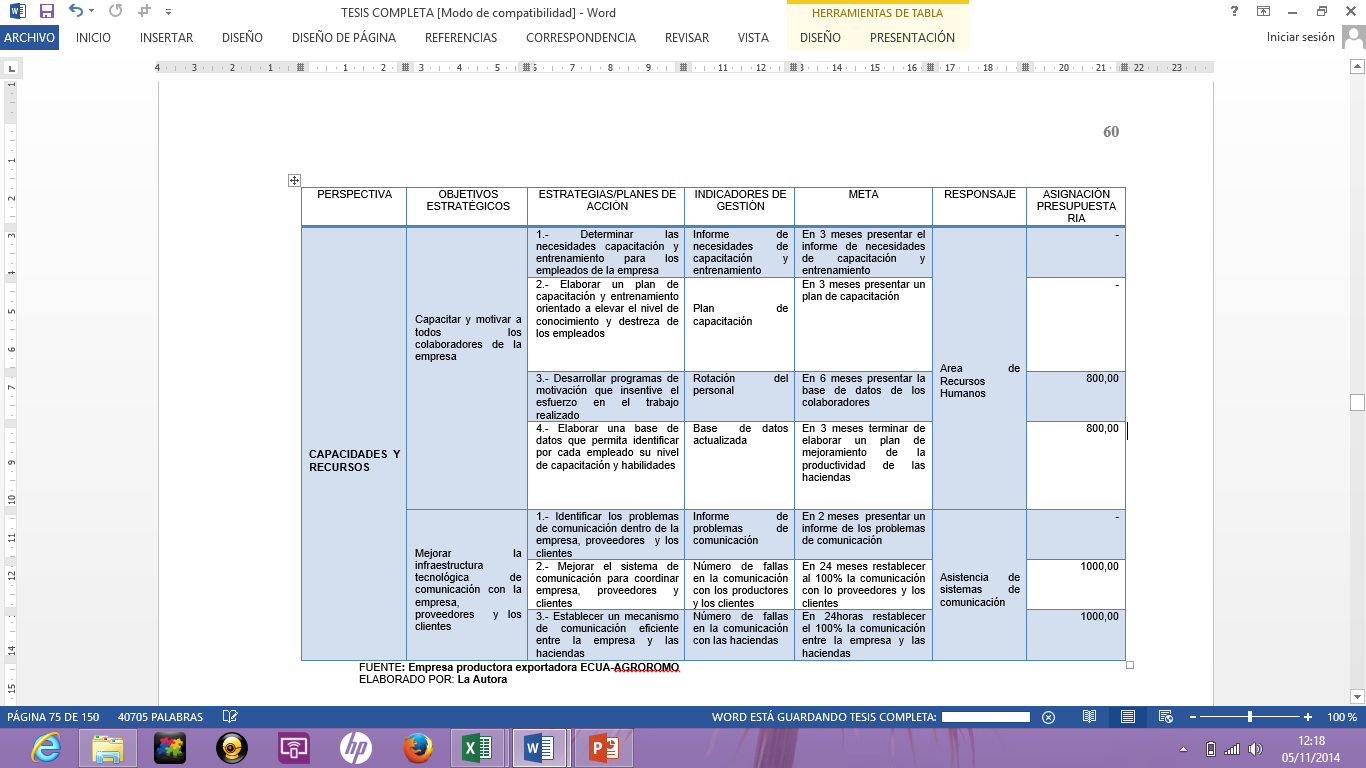 ESTRUCTURA ORGANIZATIVA PROPUESTA
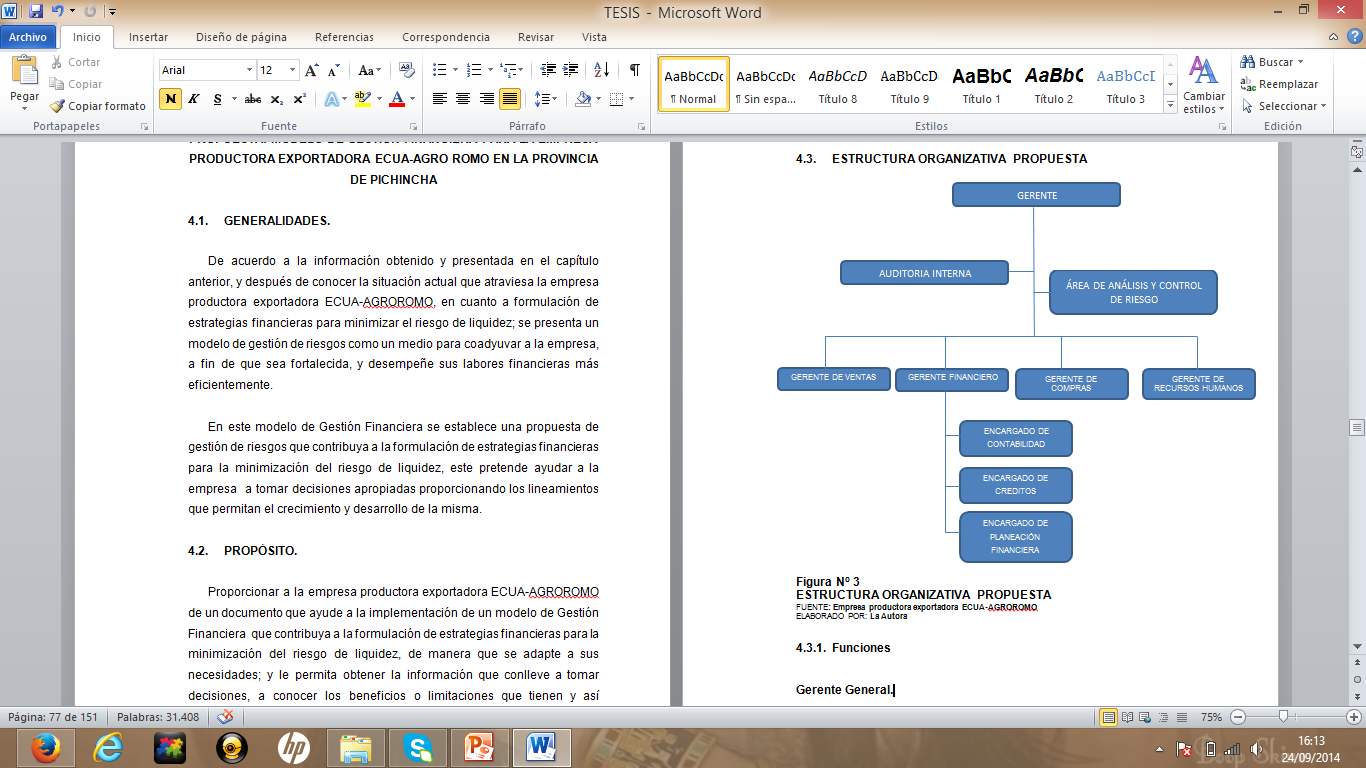 ÁREA DE ANÁLISIS DE CONTROL DE RIESGOS
GESTIÓN DE RIESGO
ANÁLISIS DE ESTADOS FINANCIEROS
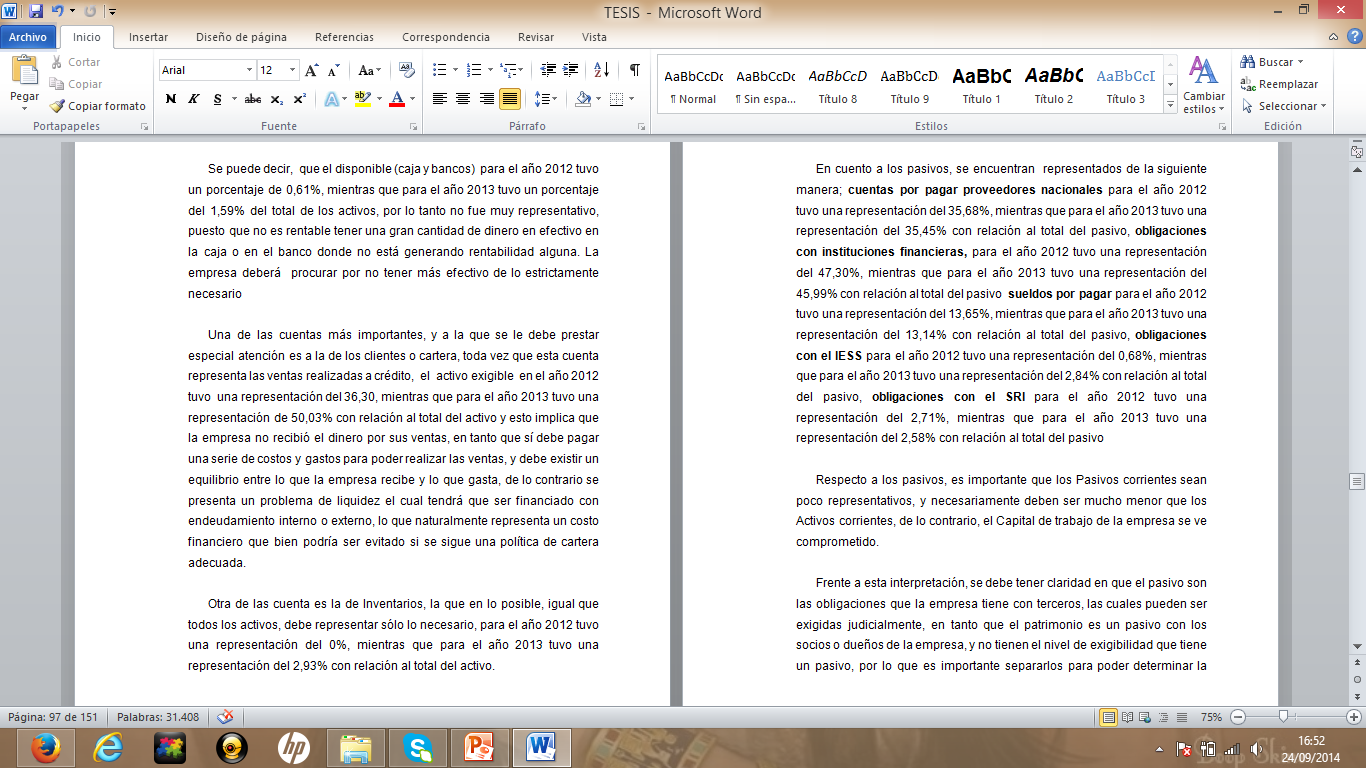 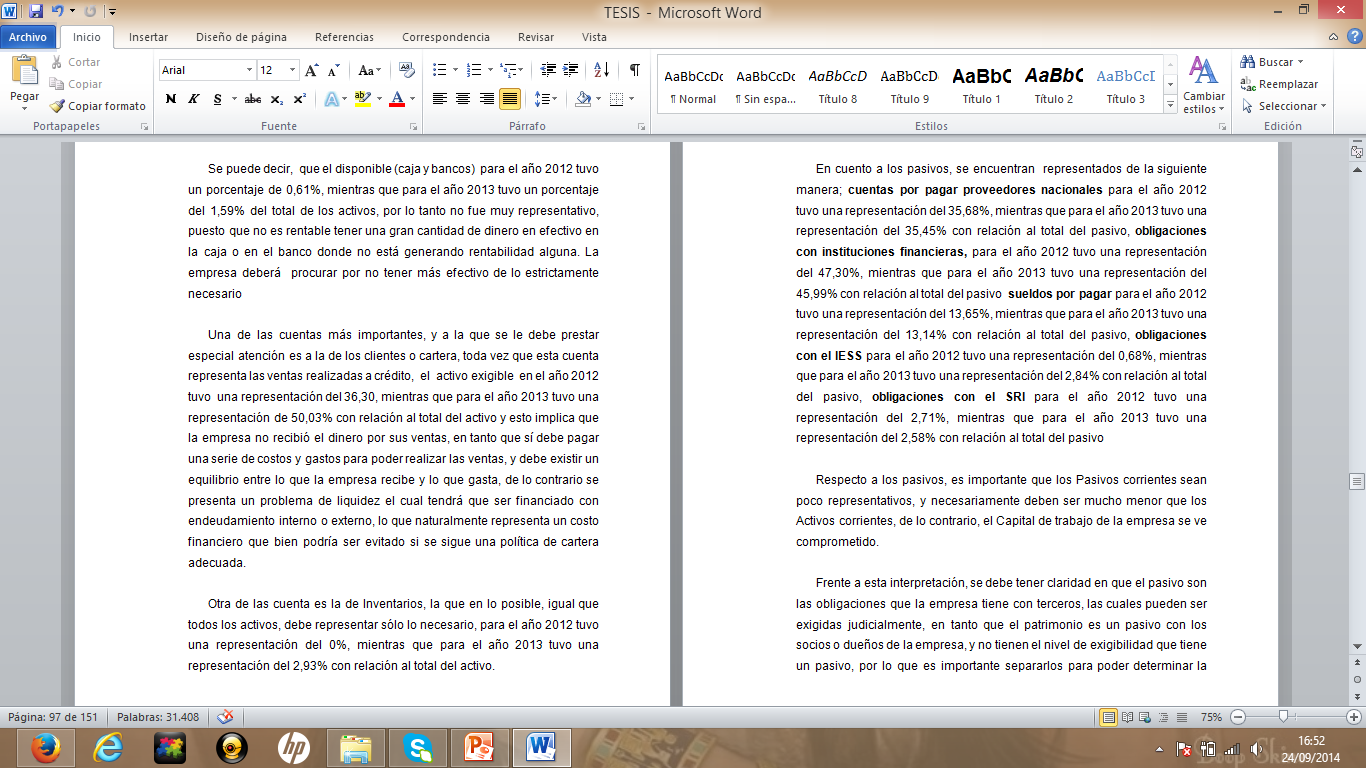 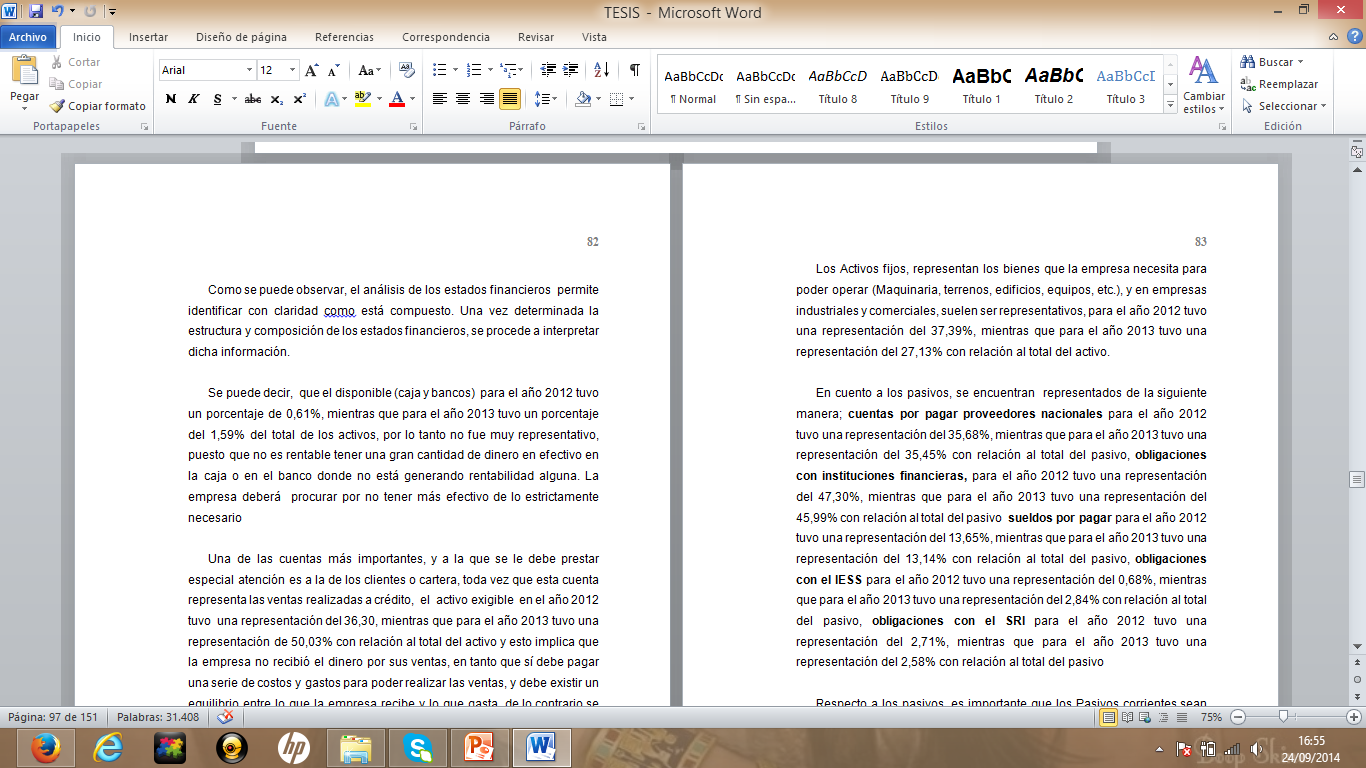 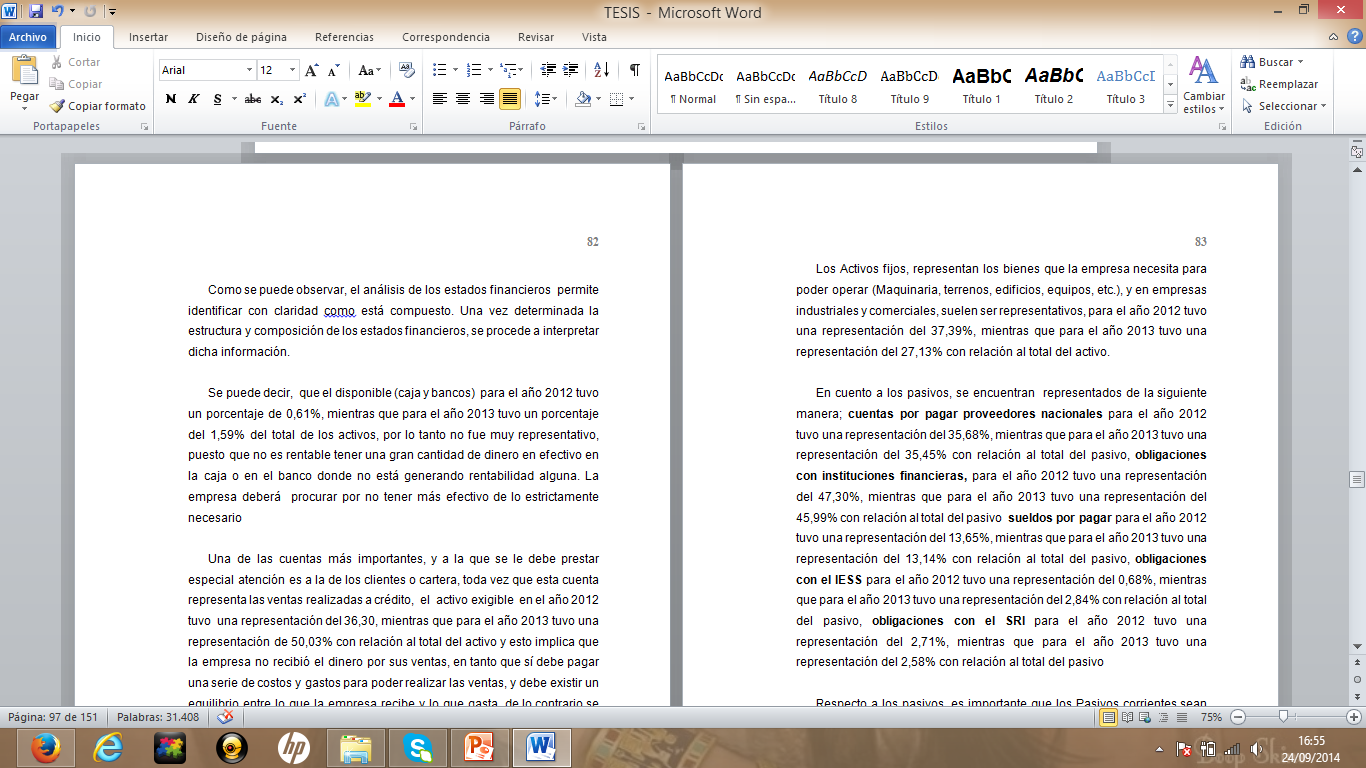 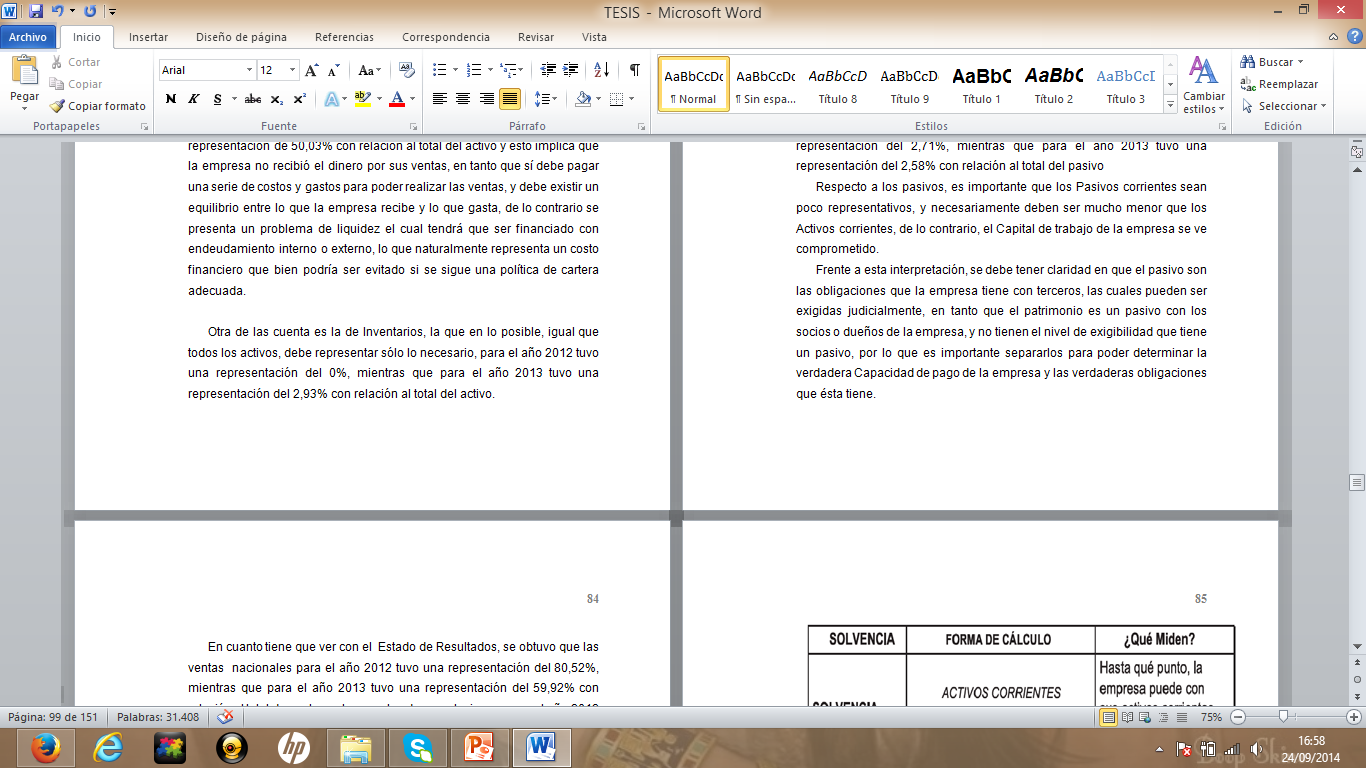 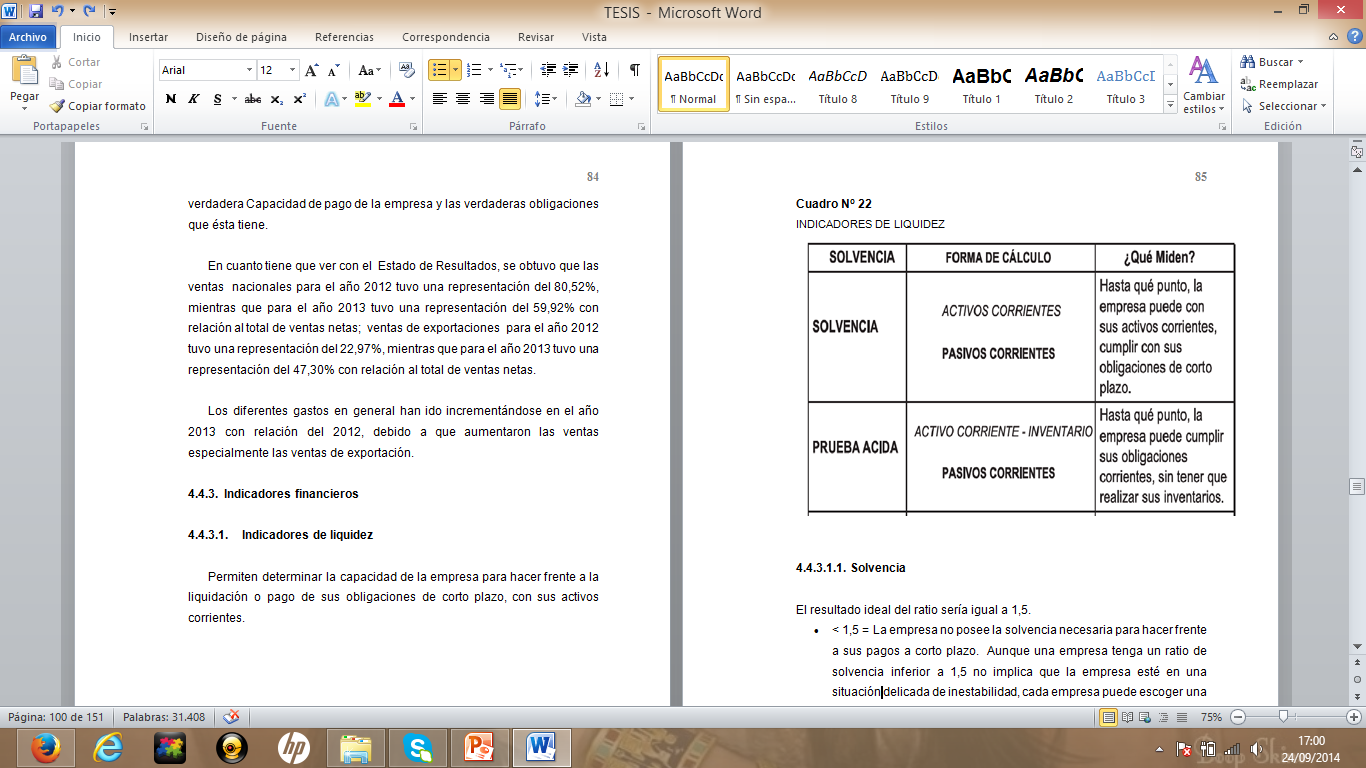 INDICADORES DE LIQUIDEZ (SOLVENCIA)
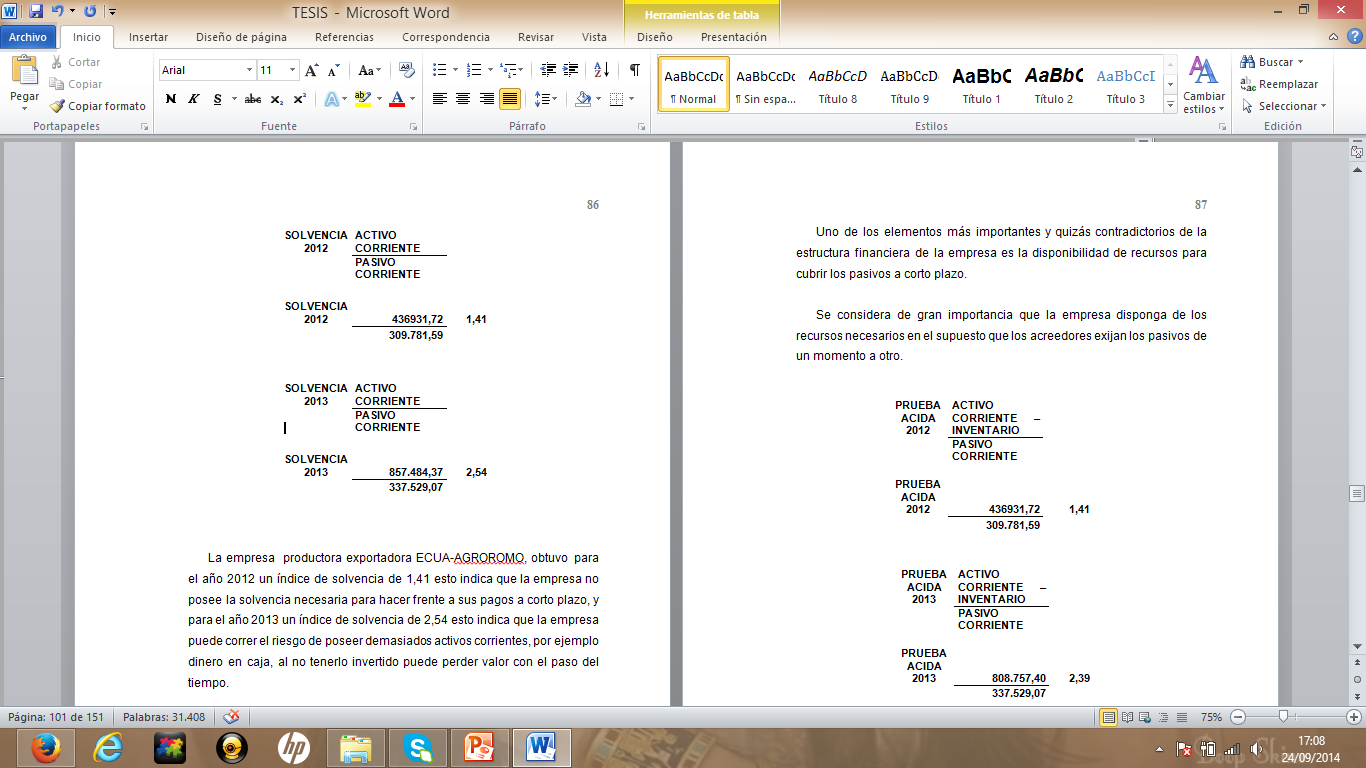 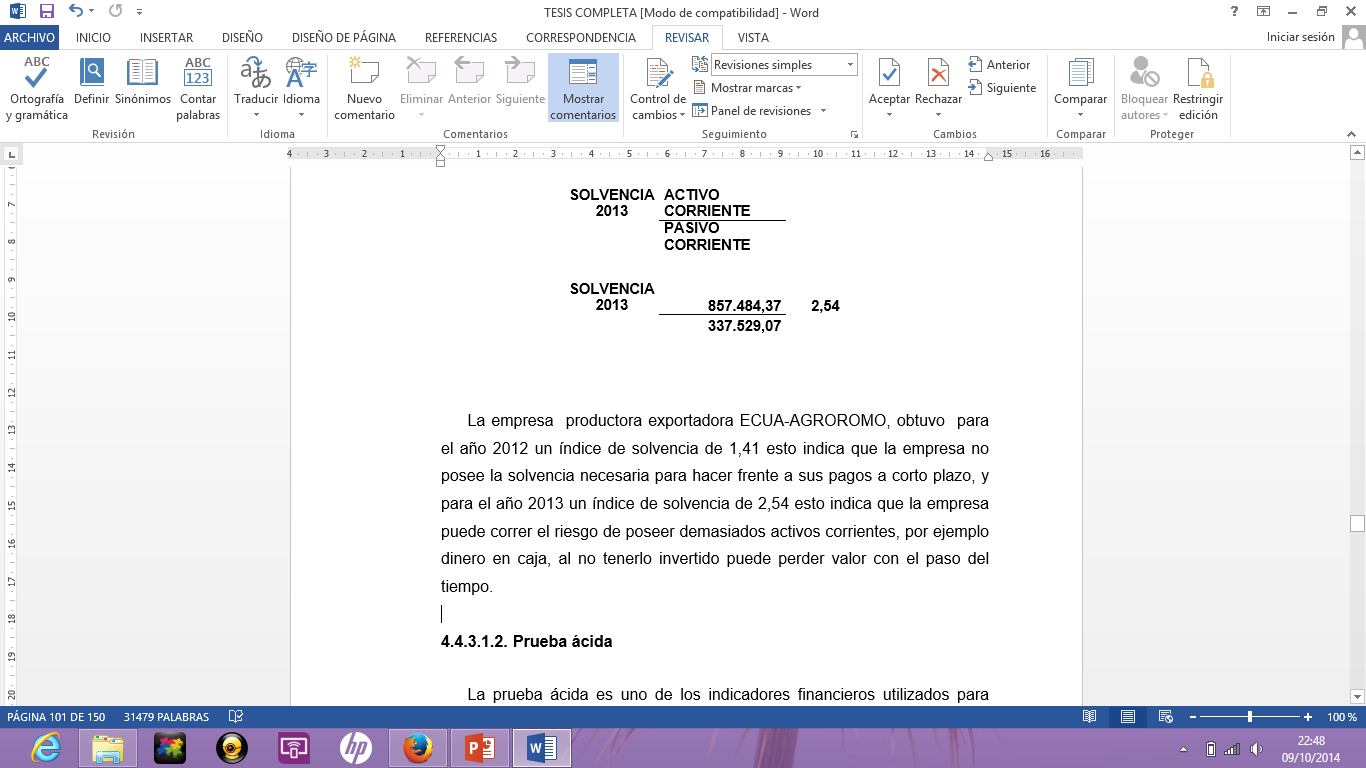 INDICADORES DE LIQUIDEZ (PRUEBA ÁCIDA)
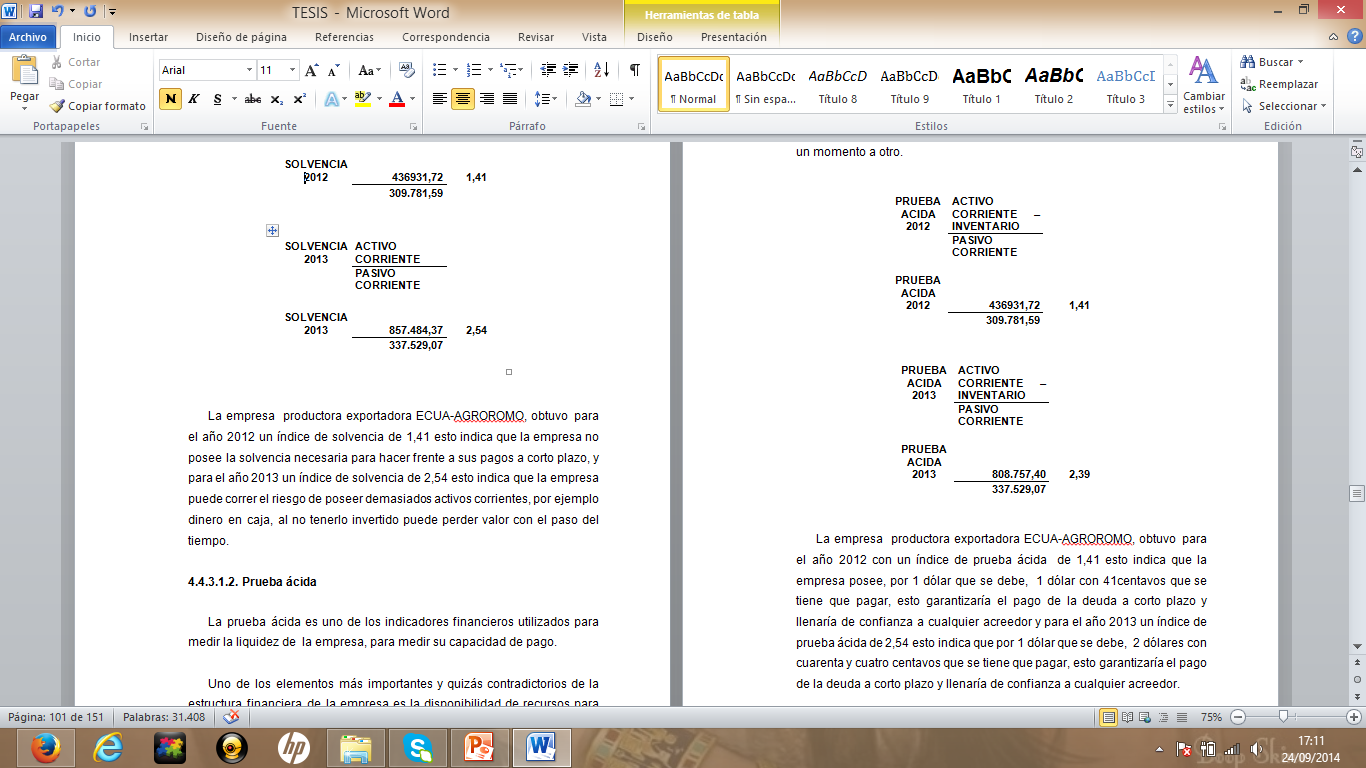 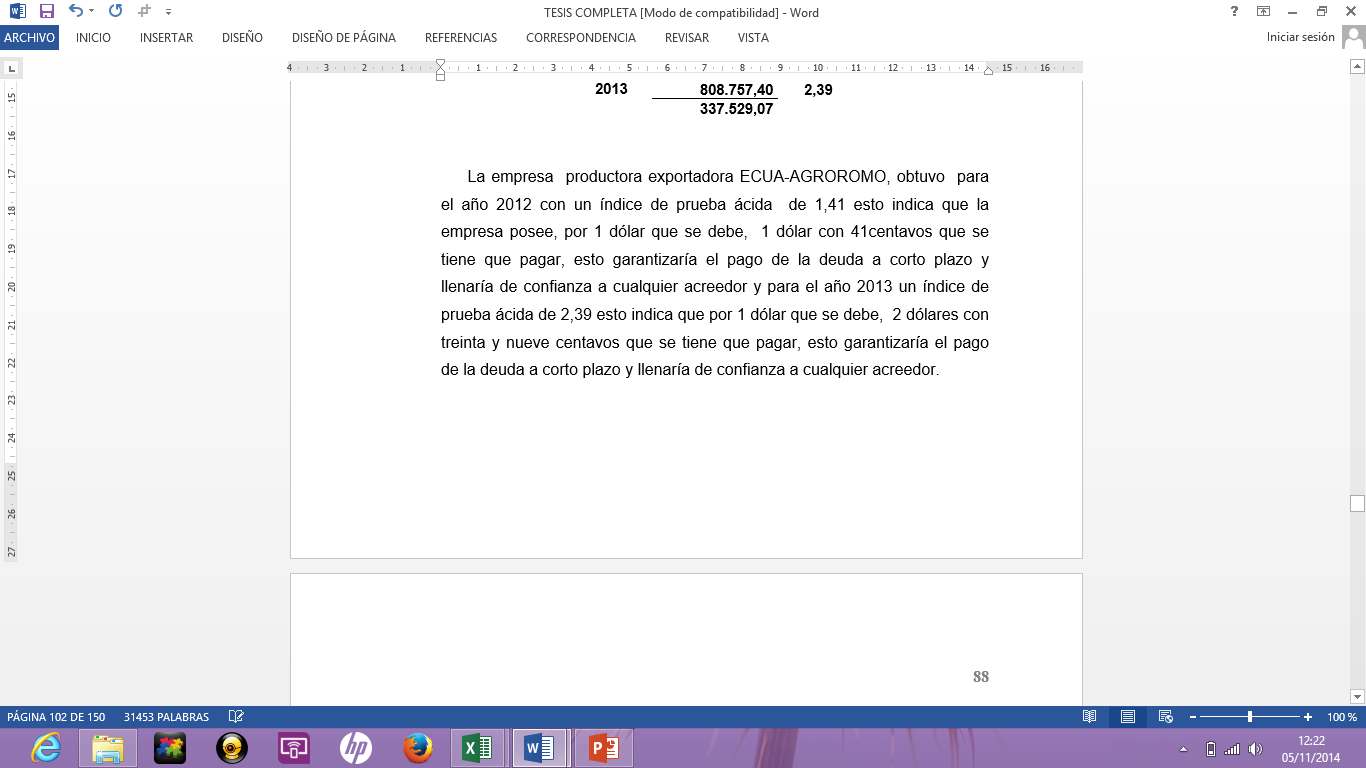 INDICADORES DE ROTACIÓN DE ACTIVOS (ROTACIÓN DE ACTIVO FIJO NETO)
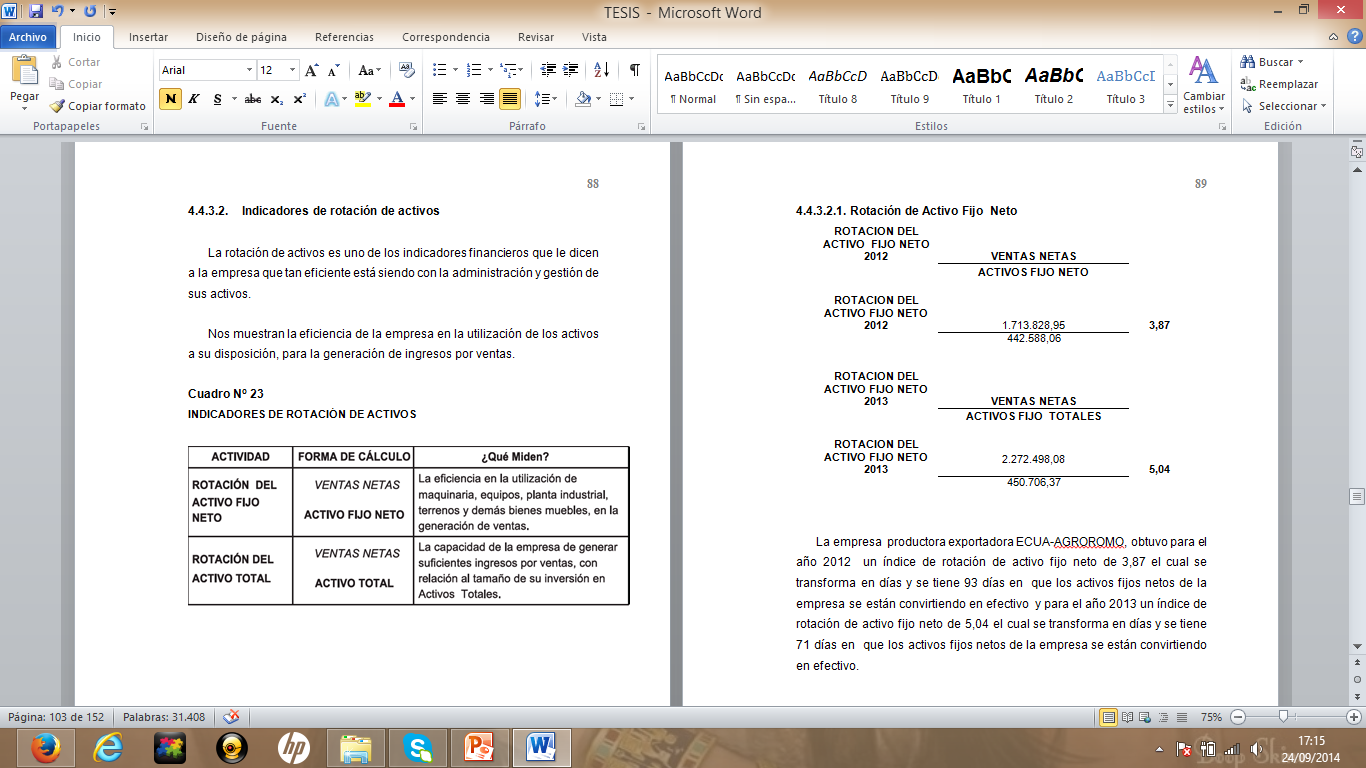 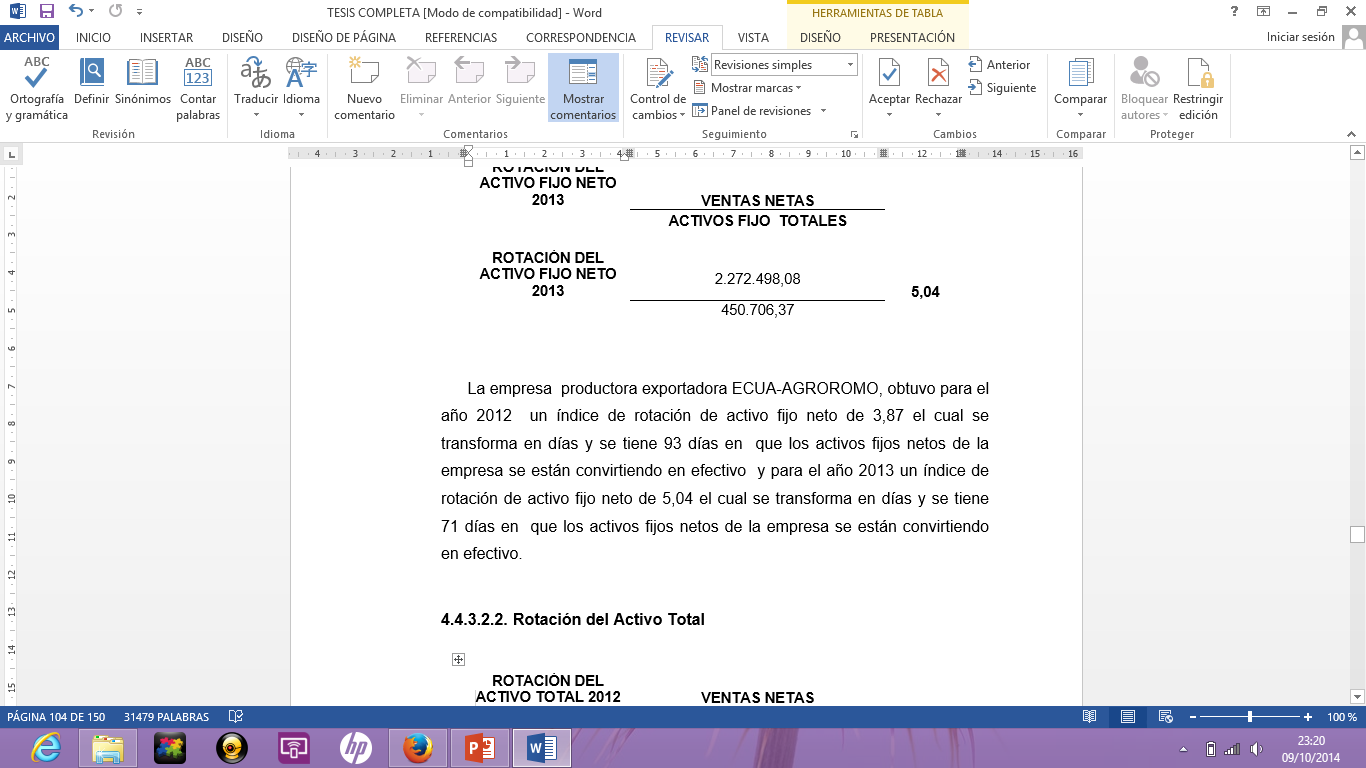 INDICADORES DE ROTACIÓN DE ACTIVOS (ROTACIÓN DEL ACTIVO TOTAL)
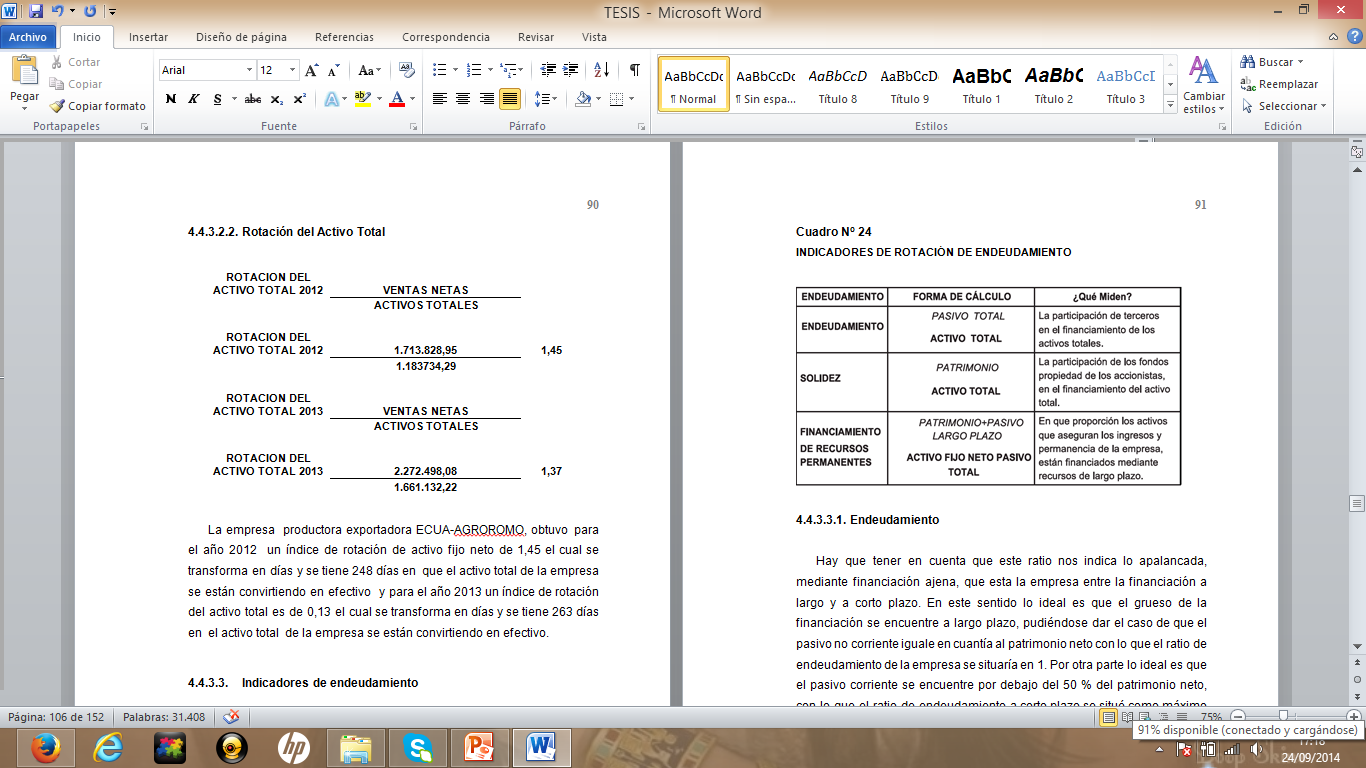 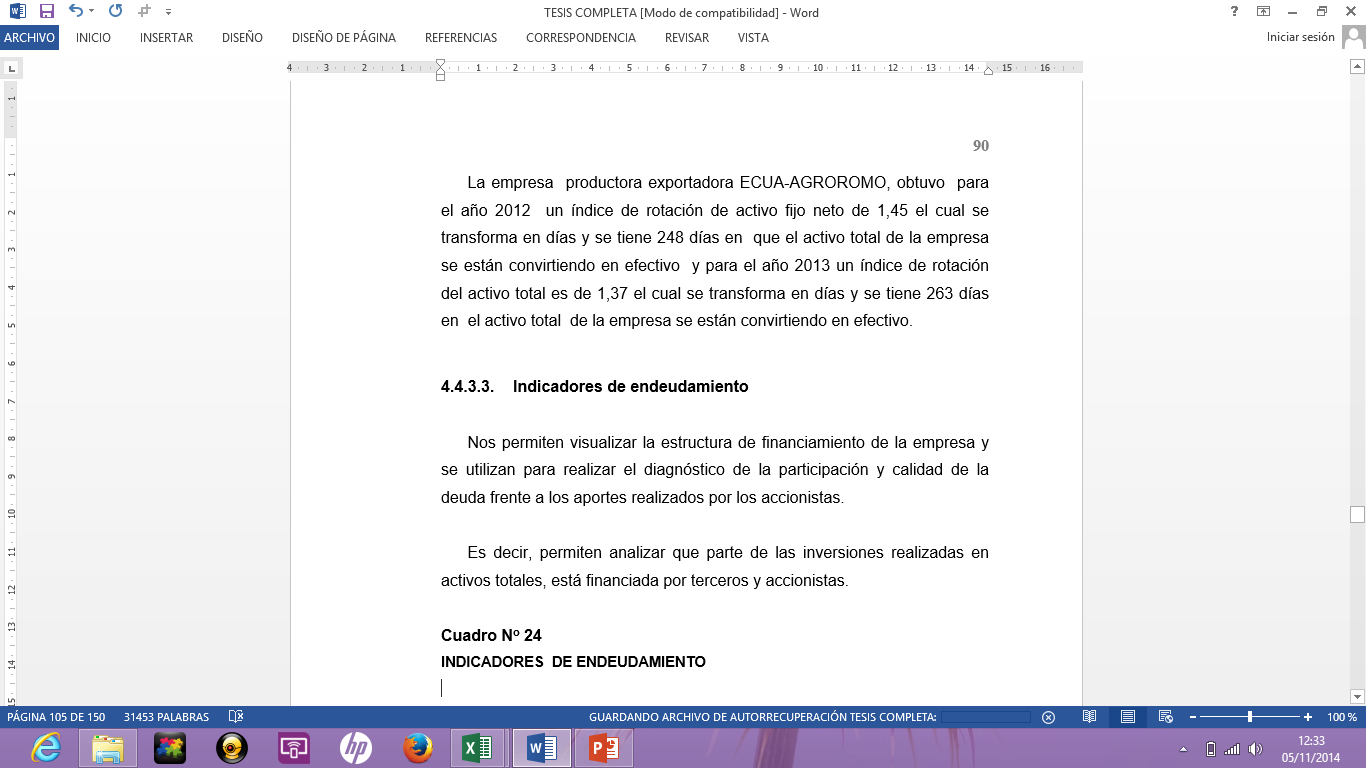 INDICADORES DE ENDEUDAMIENTO (ENDEUDAMIENTO)
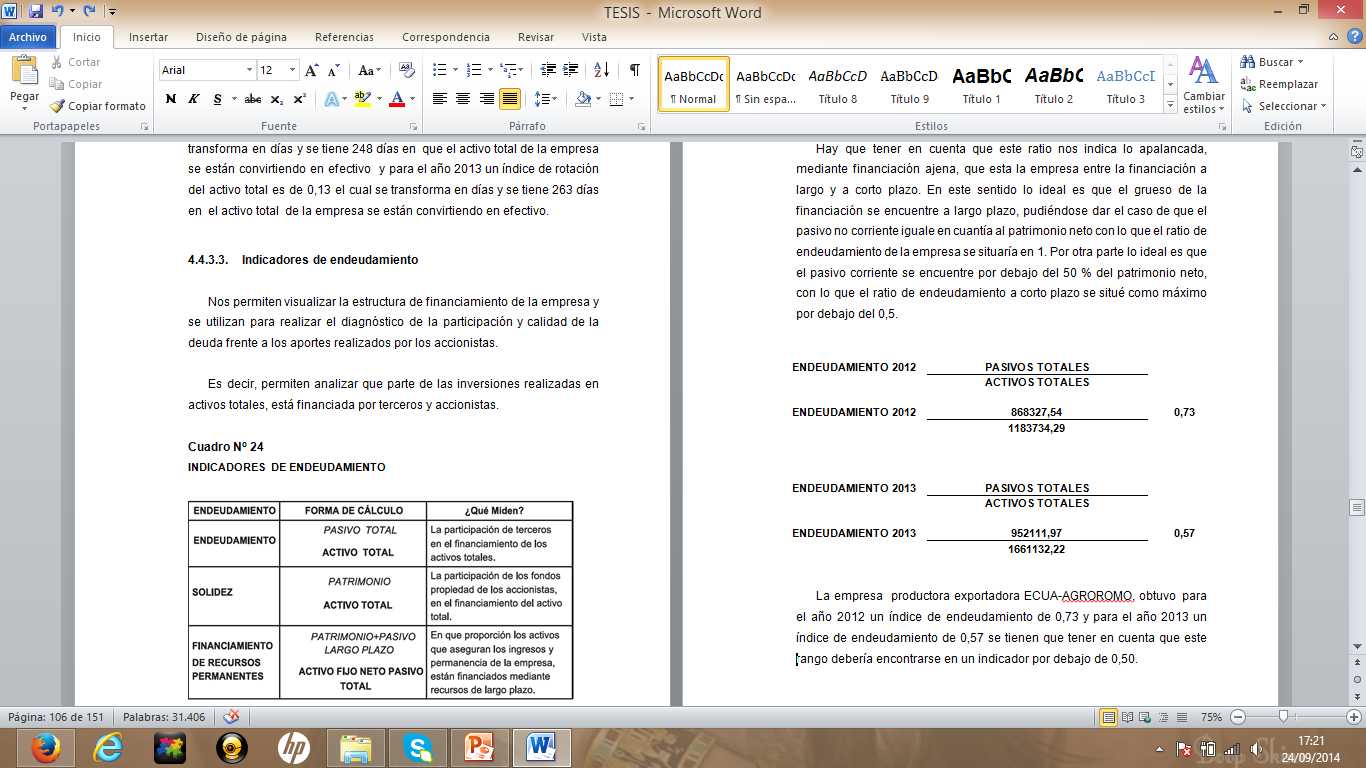 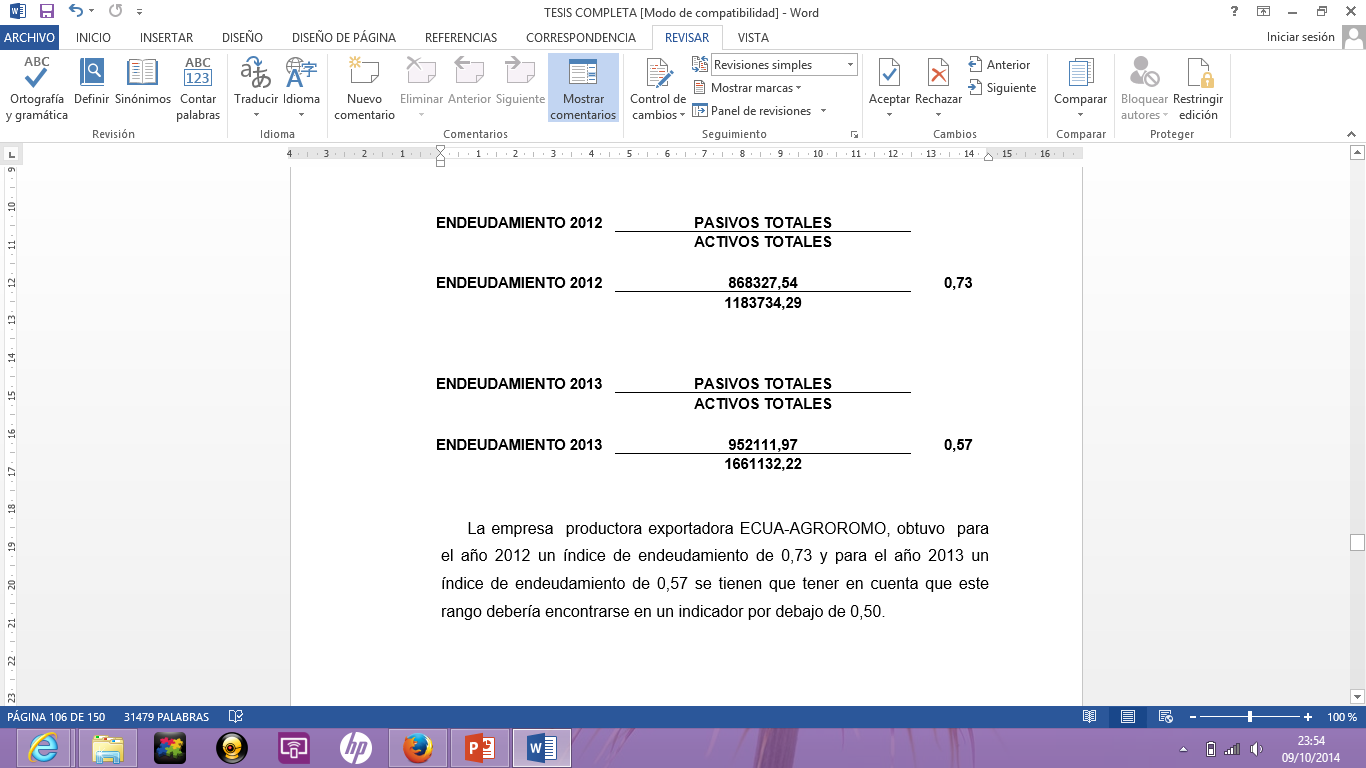 INDICADOR DE SOLIDEZ
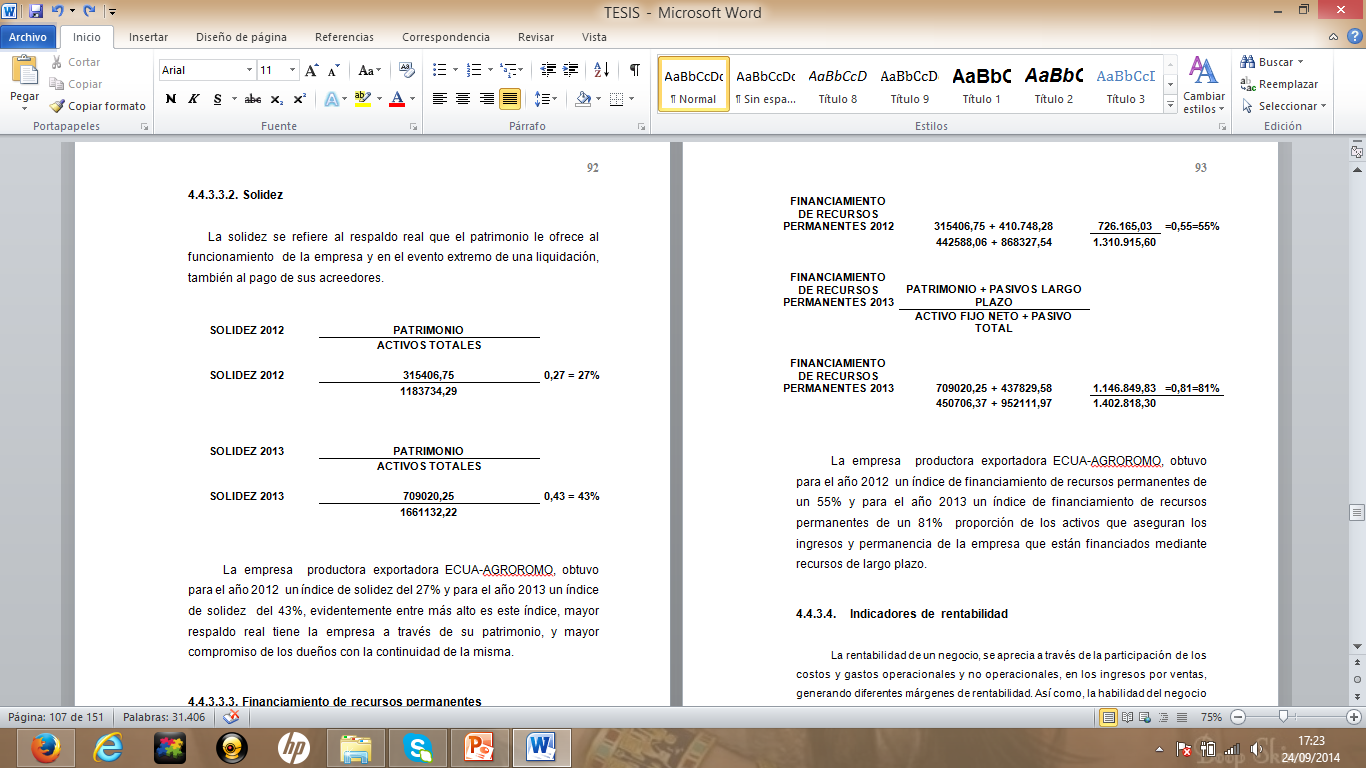 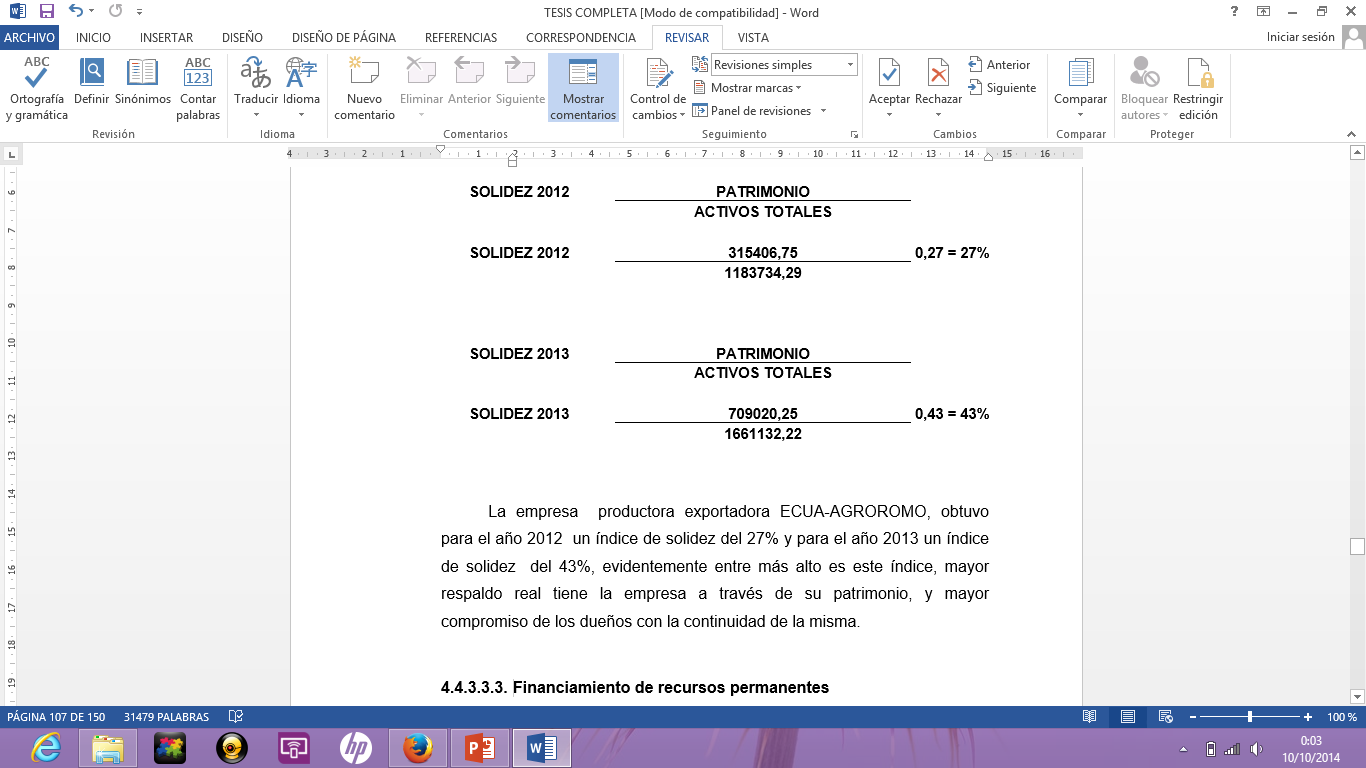 INDICADORES DE ENDEUDAMIENTO (FINANCIAMIENTO DE RECURSOS PERMANENTES)
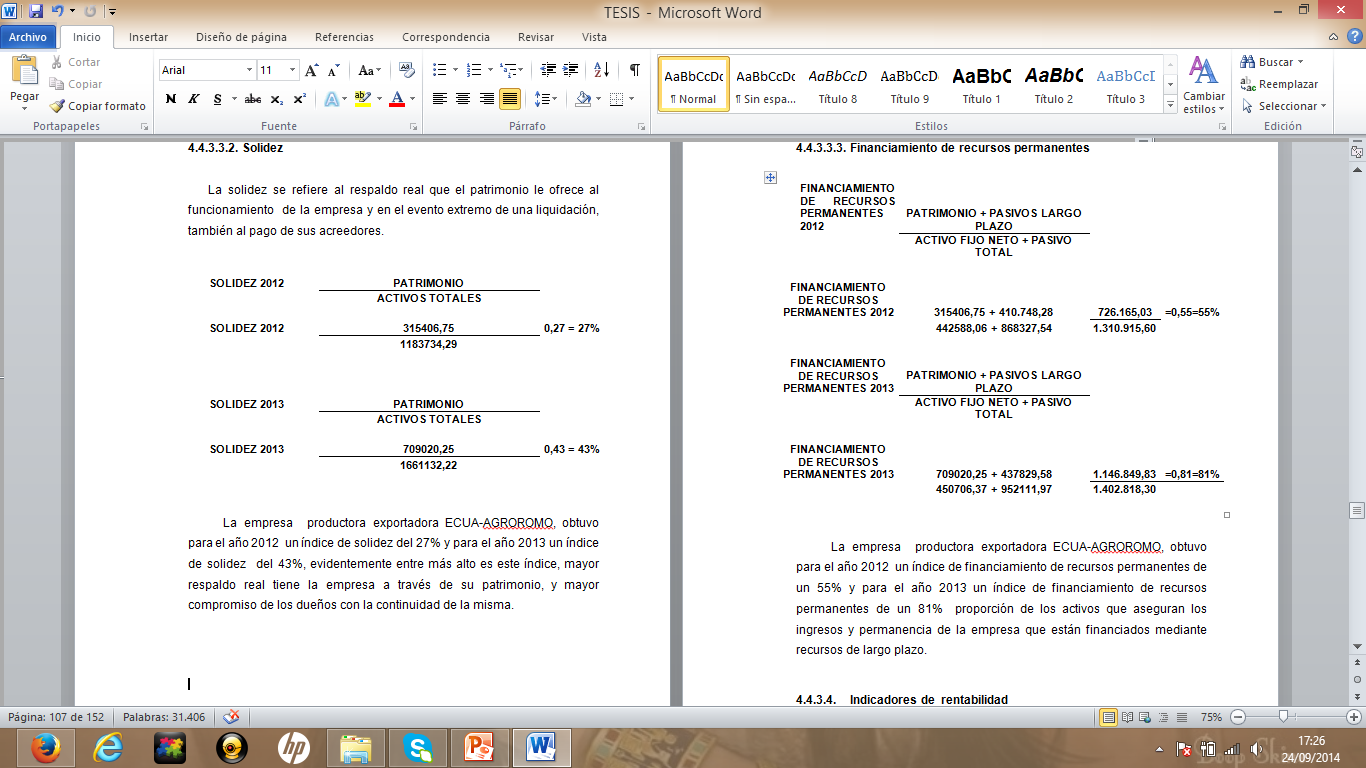 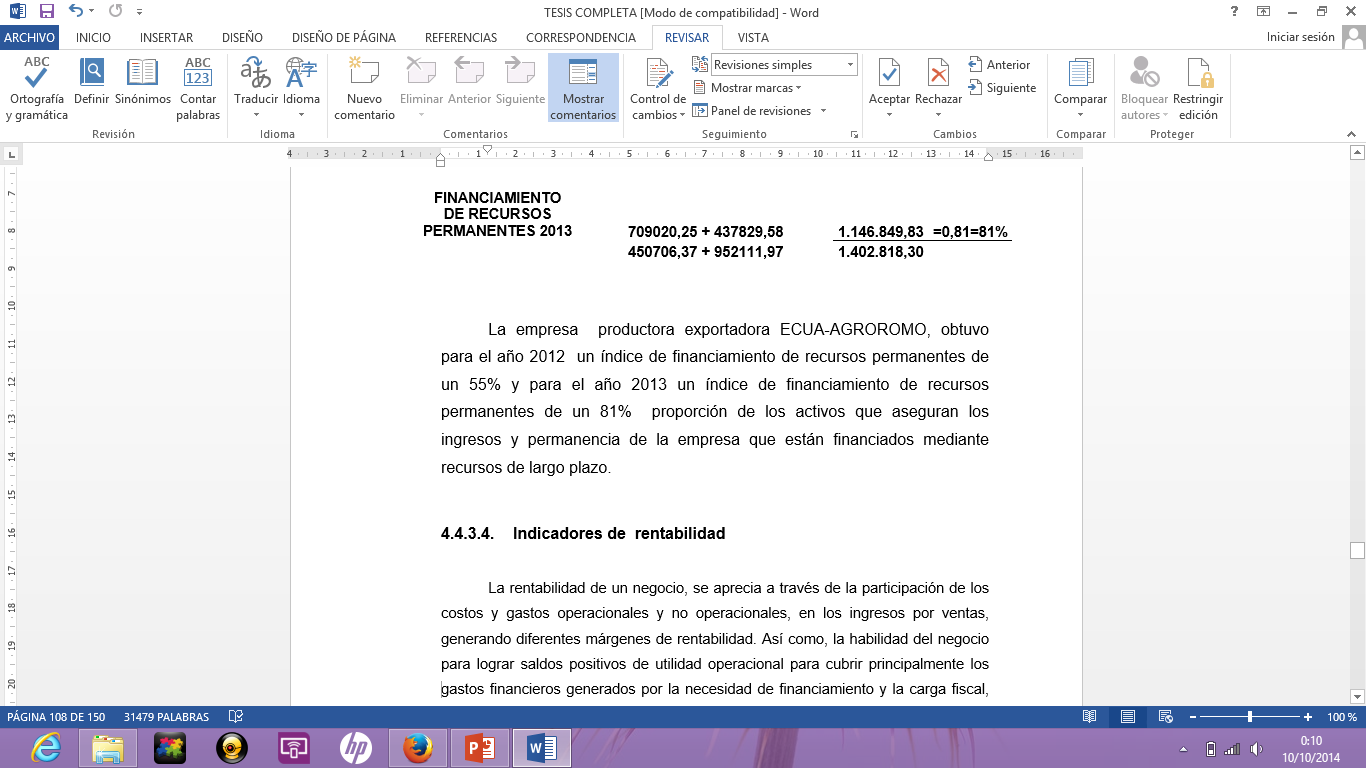 INDICADORES DE RENTABILIDAD  (MARGEN BRUTO)
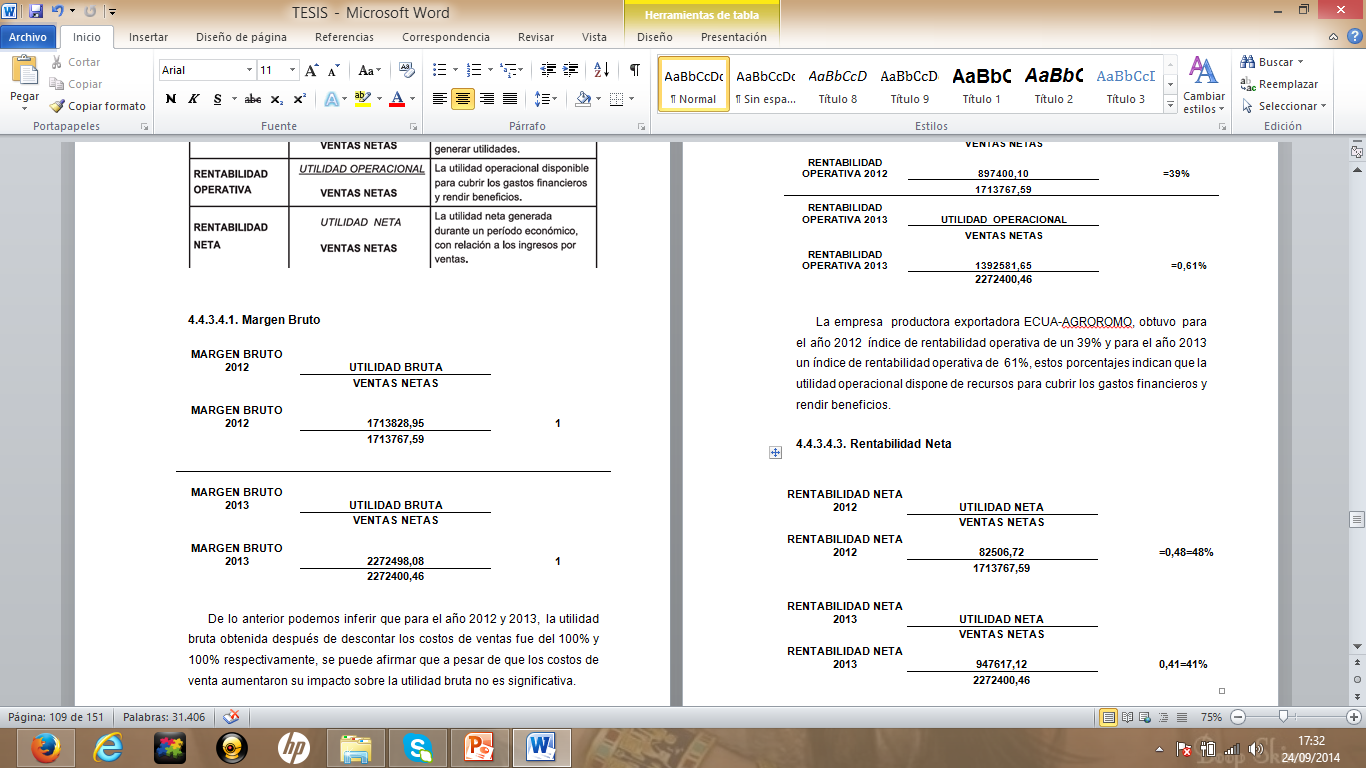 INDICADORES DE RENTABILIDAD  (RENTABILIDAD OPERATIVA)
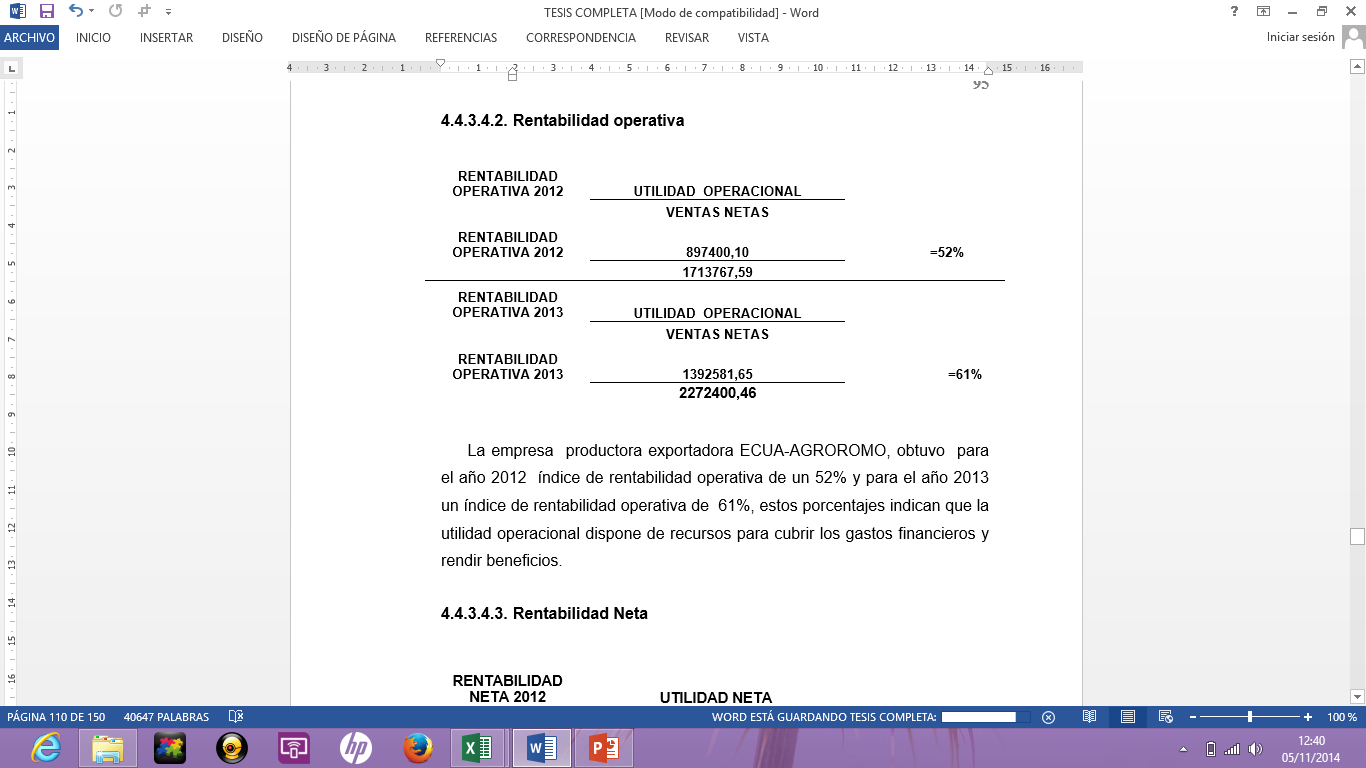 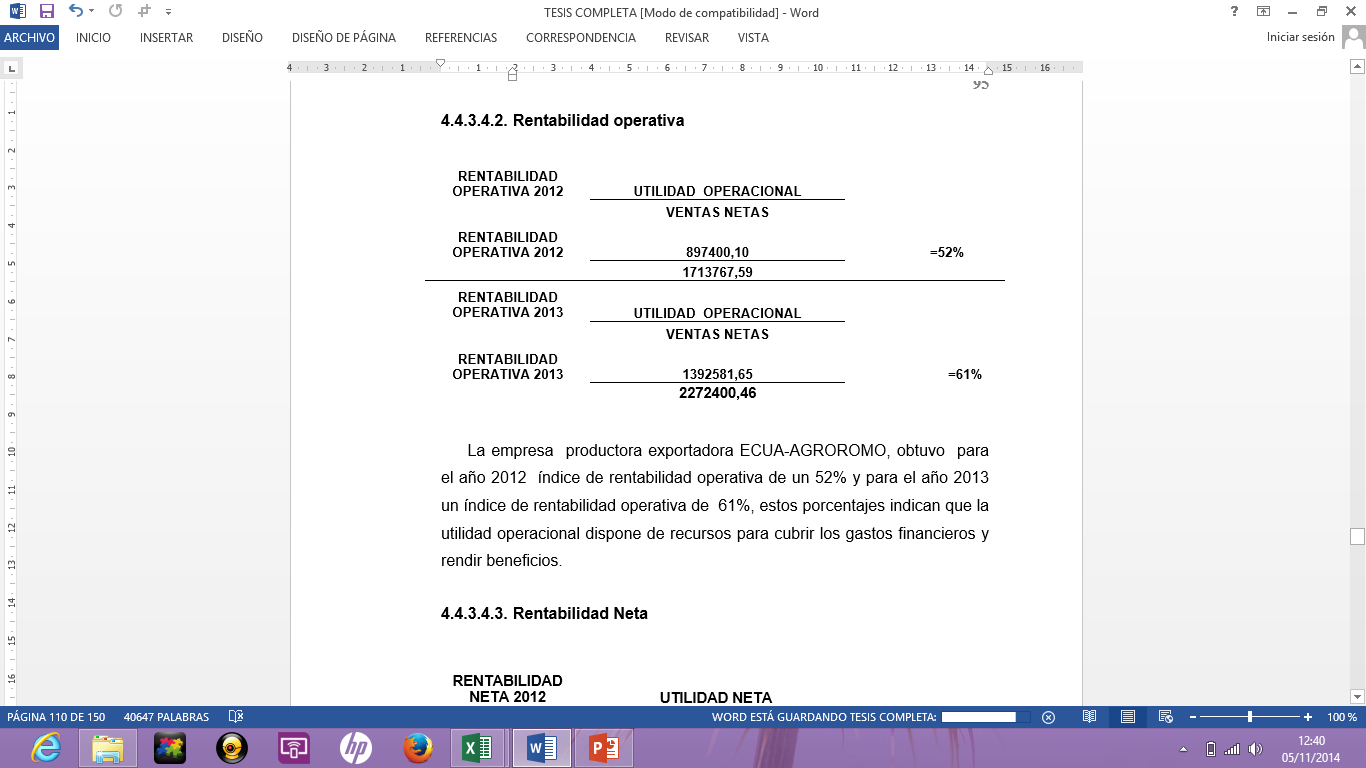 INDICADORES DE RENTABILIDAD  (RENTABILIDAD NETA)
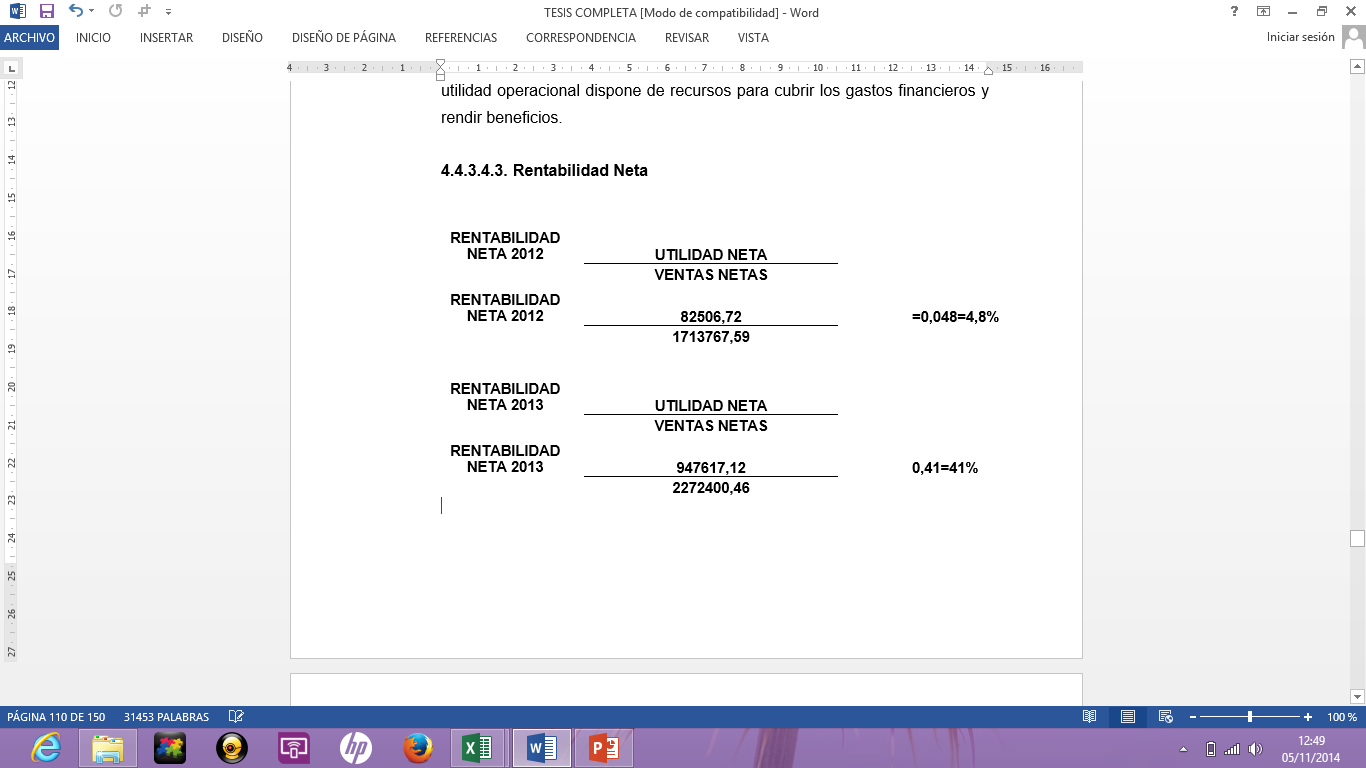 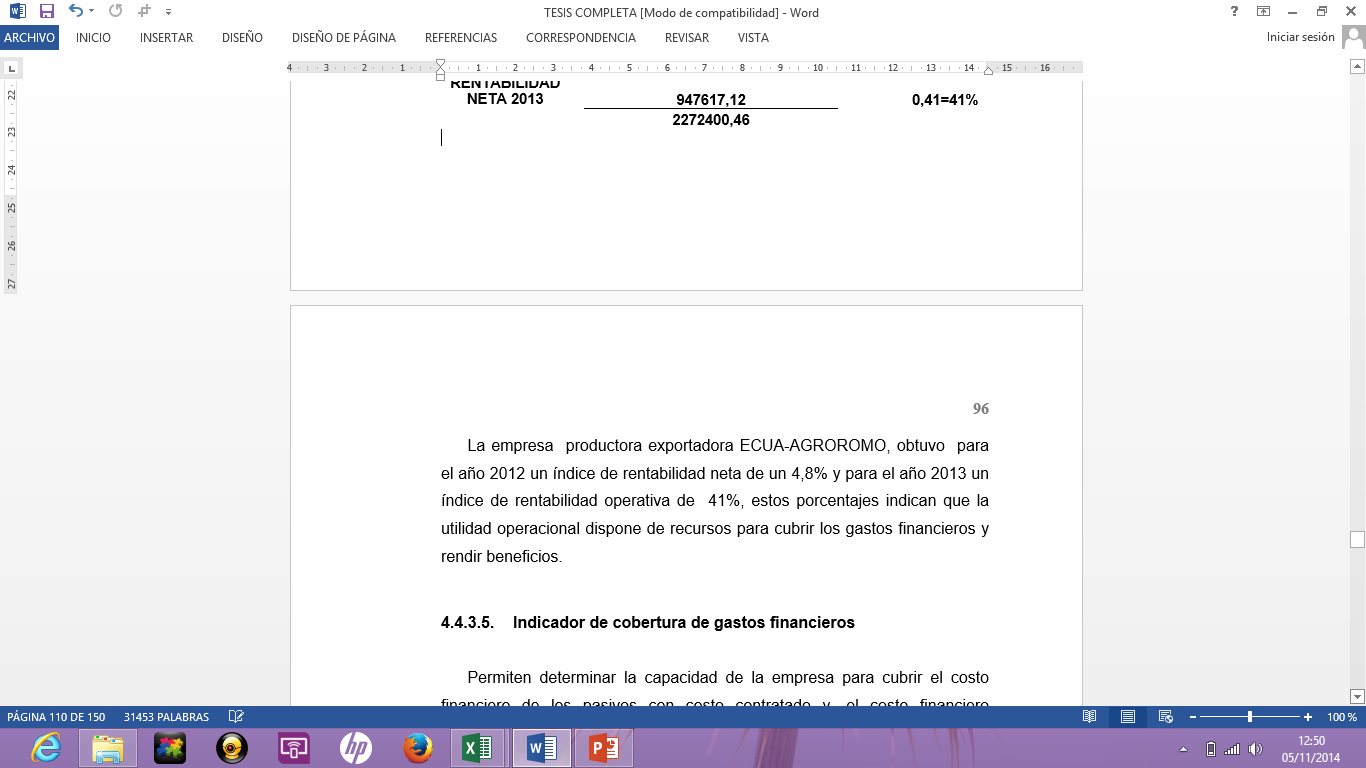 INDICADOR DE COBERTURA DE GASTOS FINANCIEROS
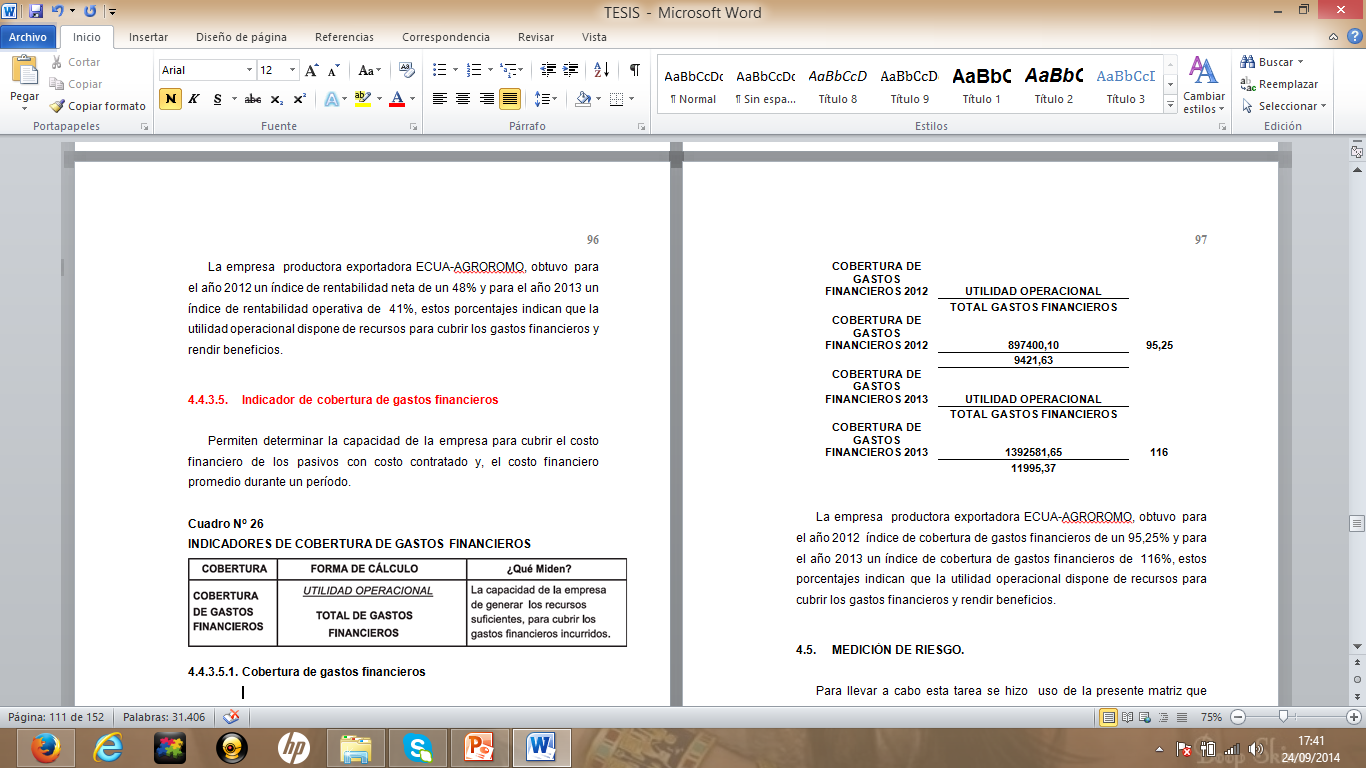 La empresa  productora exportadora ECUA-AGROROMO, obtuvo  para el año 2012  índice de cobertura de gastos financieros de un 95,25% y para el año 2013 un índice de cobertura de gastos financieros de  116%, estos porcentajes indican que la utilidad operacional dispone de recursos para cubrir los gastos financieros y rendir beneficios.
APLICACIÓN DE ESTRATEGIAS PARA EVITAR EL RIESGO DE LIQUIDEZ
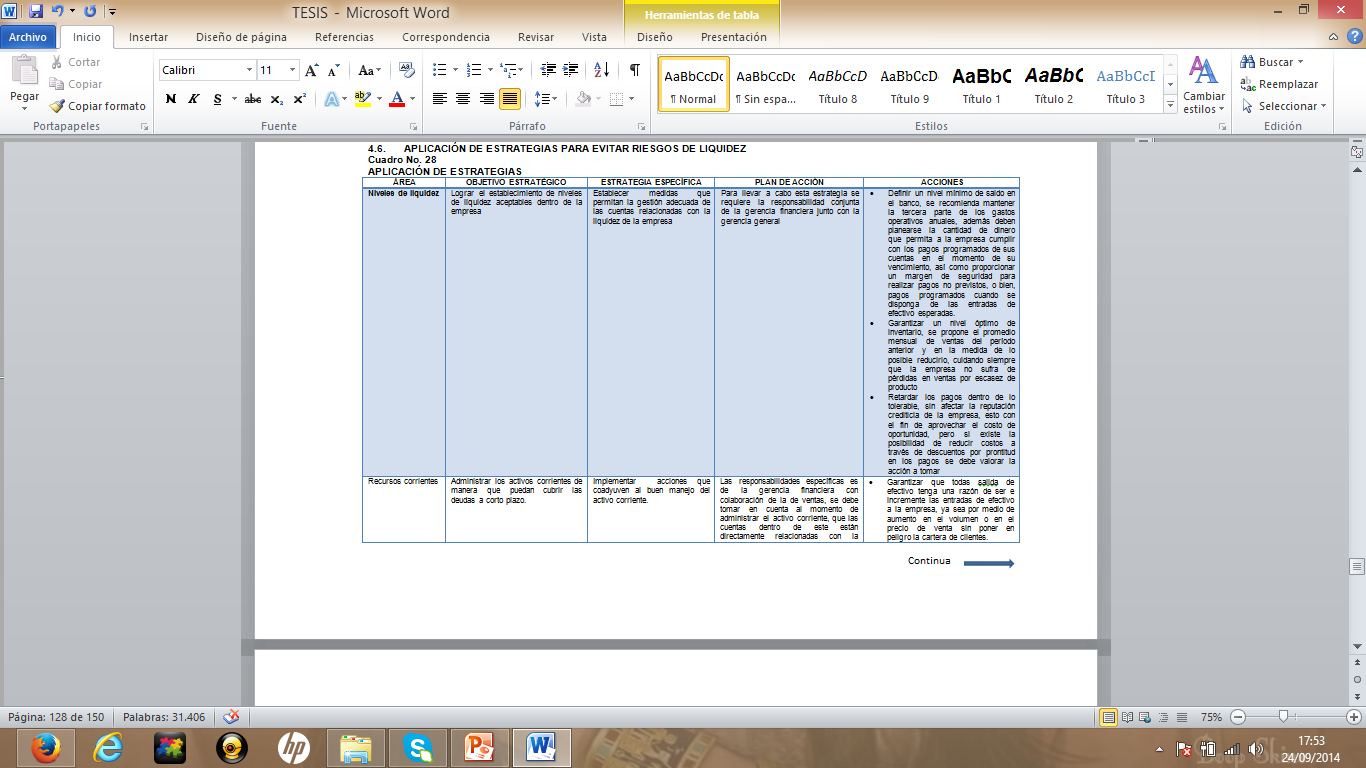 APLICACIÓN DE ESTRATEGIAS PARA EVITAR EL RIESGO DE LIQUIDEZ
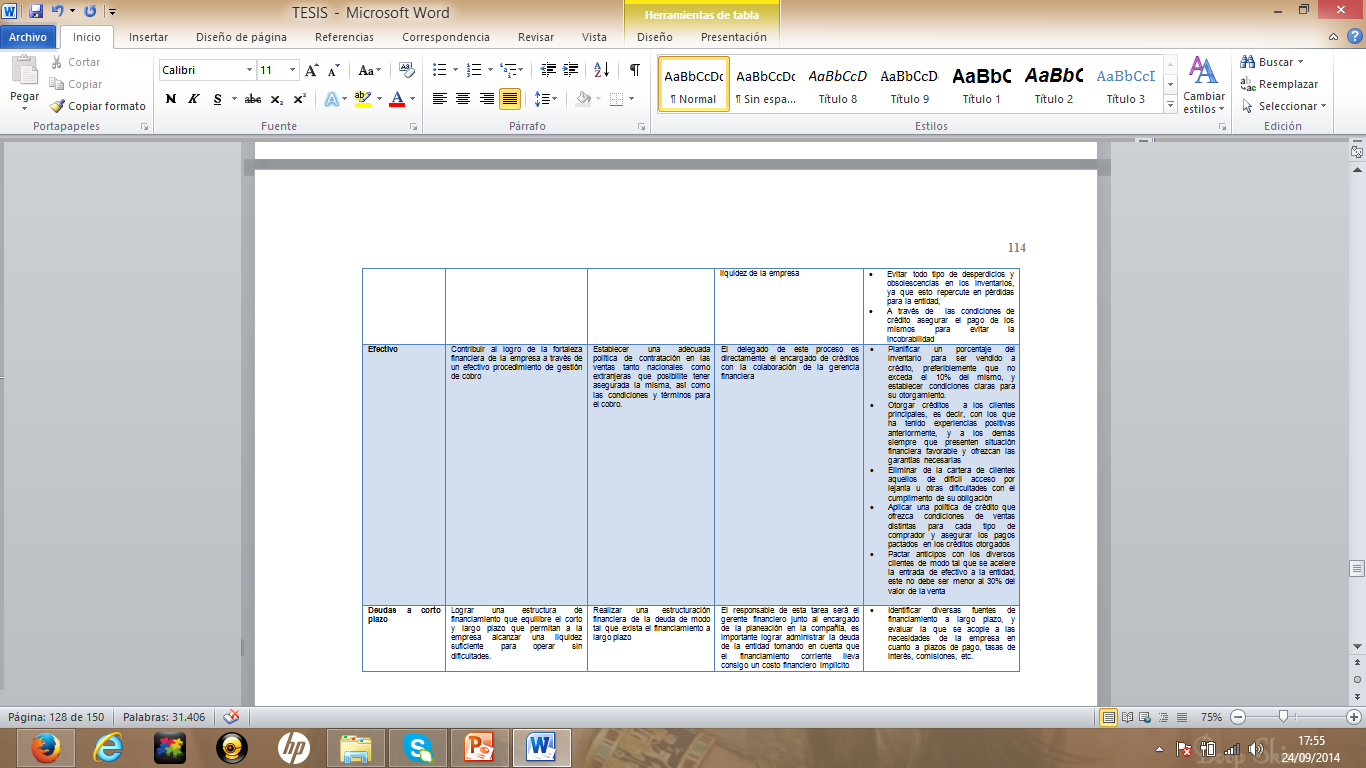 CONTROL PARA LA GESTIÓN FINANCIERA PROPUESTA
CUESTIONARIOS DE CONTROL INTERNO PROPUESTOSCUENTA BANCOS
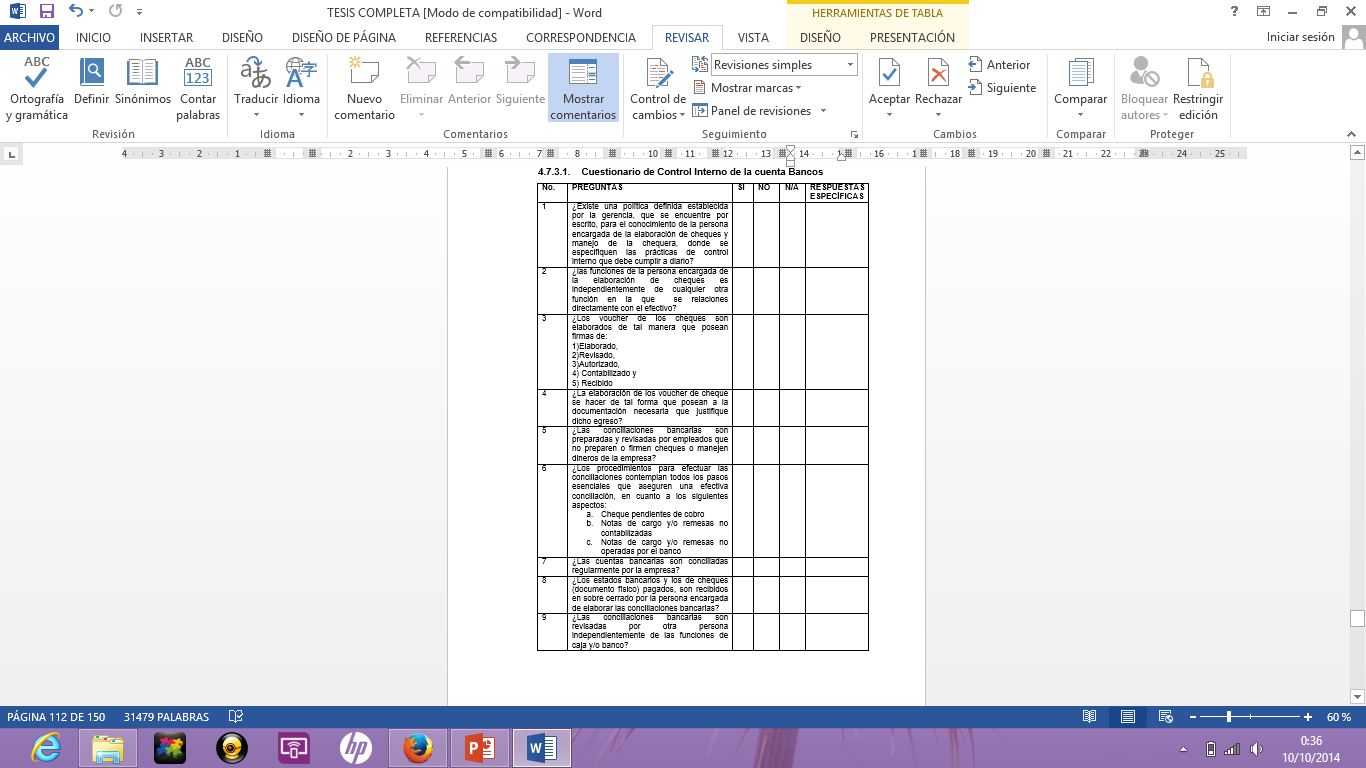 CUESTIONARIO DE CONTROL INTERNO PROPUESTOCUENTA INVENTARIOS
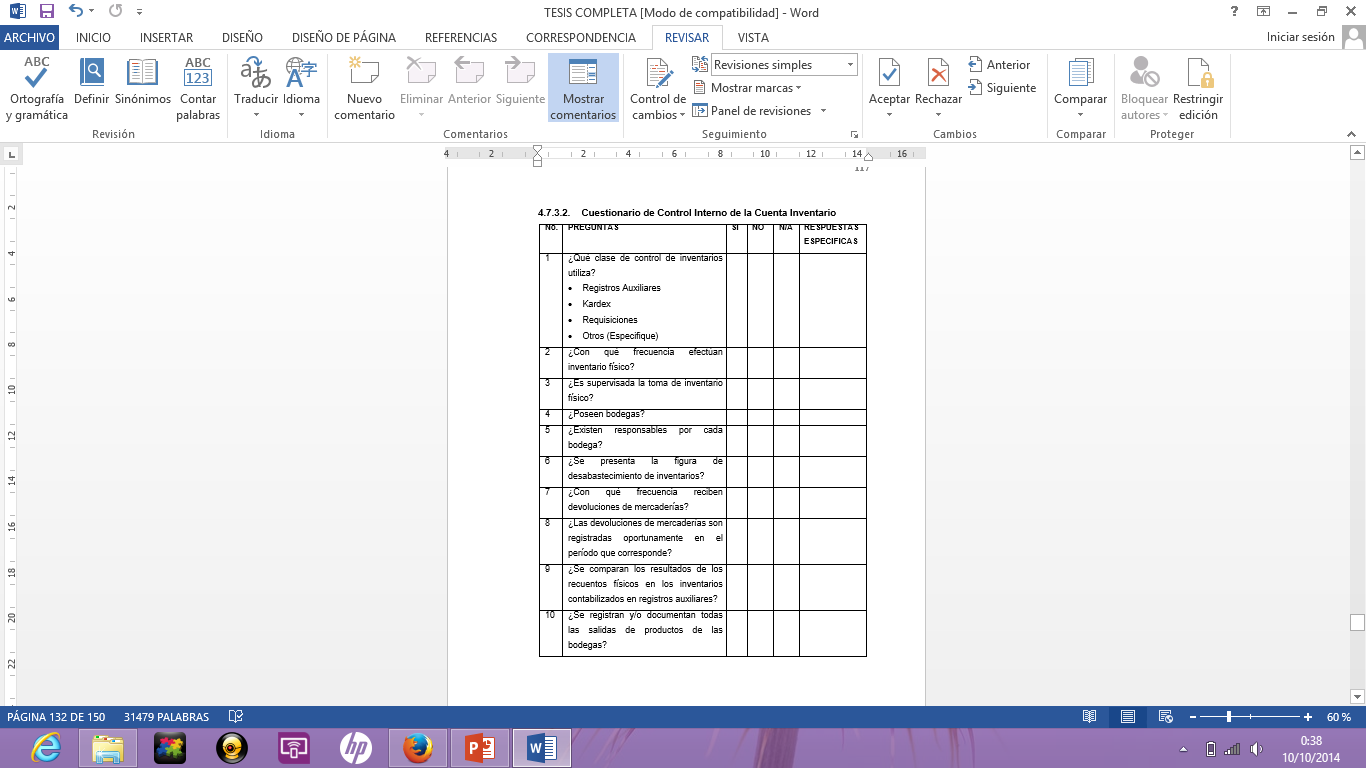 CUESTIONARIO DE CONTROL INTERNO PROPUESTO CUENTAS POR COBRAR
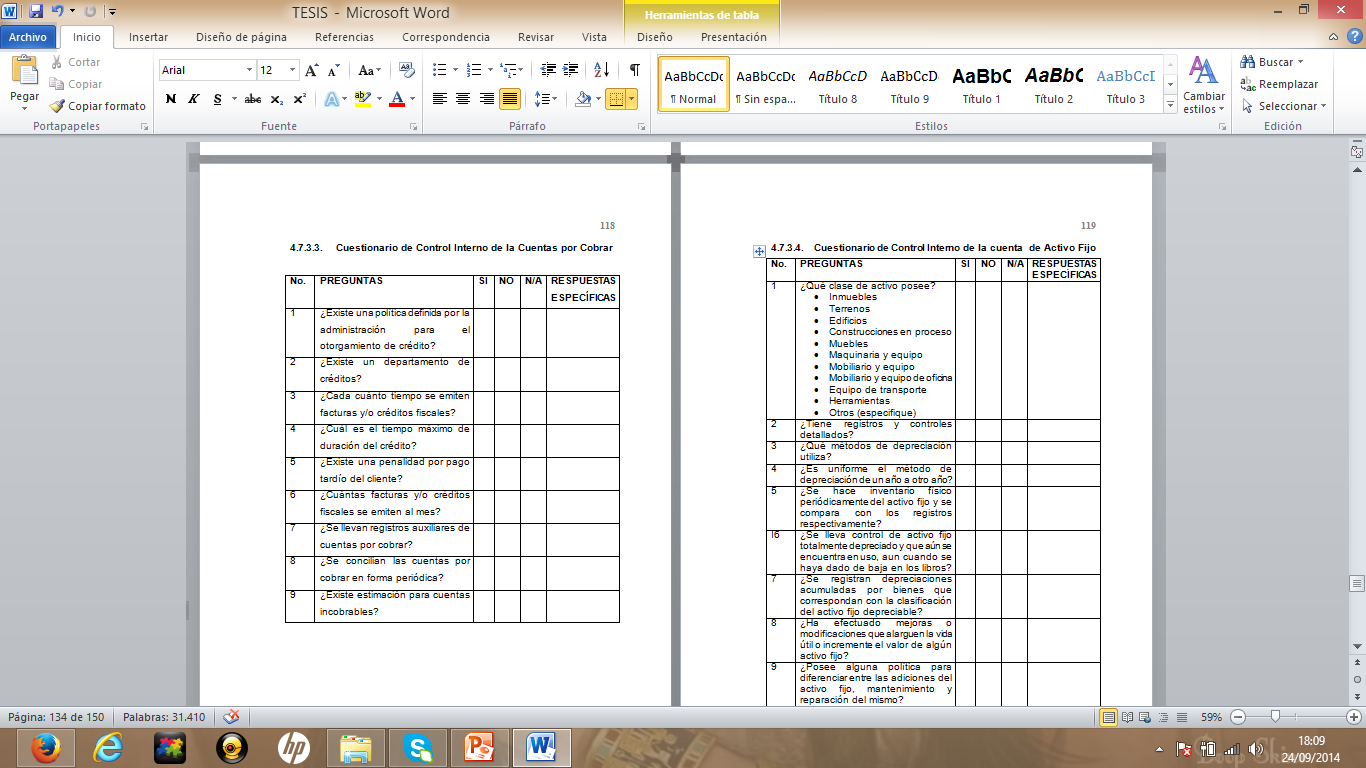 CUESTIONARIO DE CONTROL INTERNO PROPUESTO DE LA CUENTA DE ACTIVO FIJO
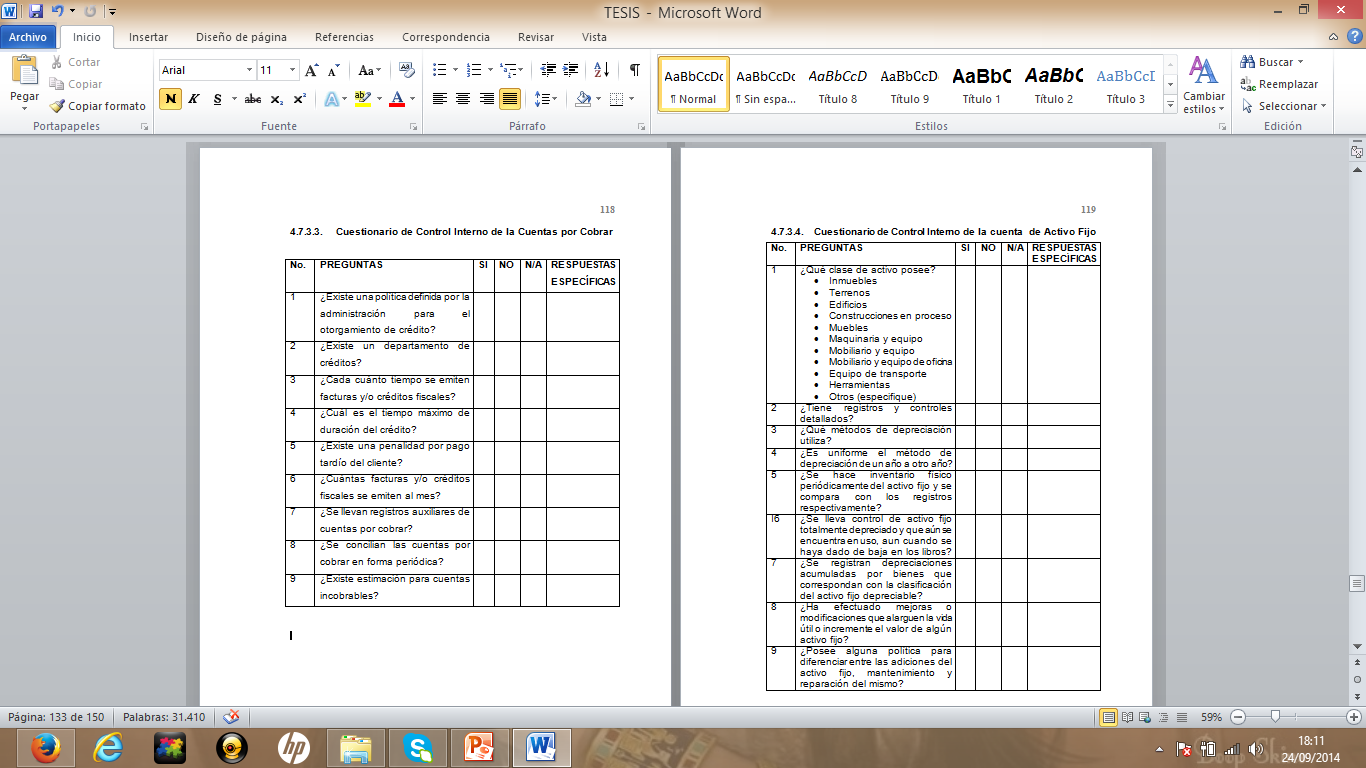 CUESTIONARIO DE CONTROL INTERNO PROPUESTO PARA LA CUENTA DE INGRESO
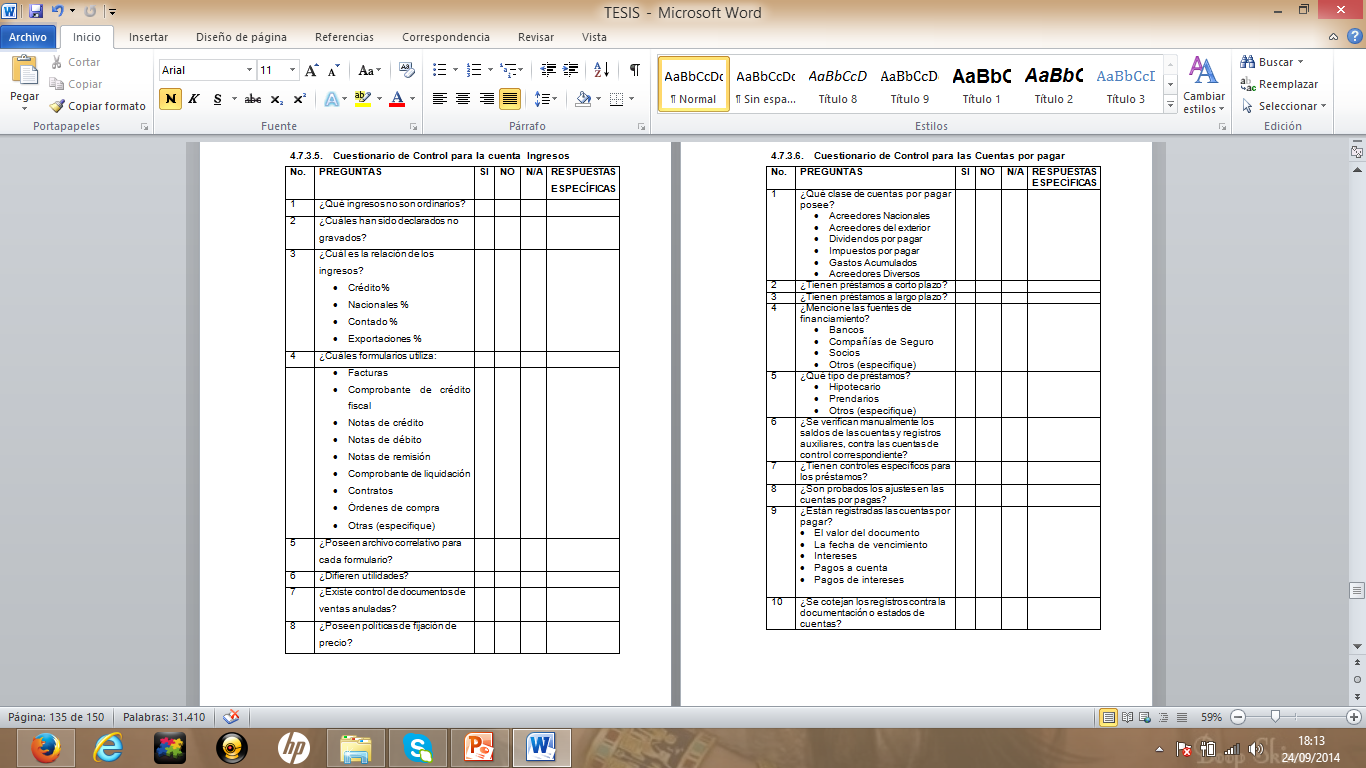 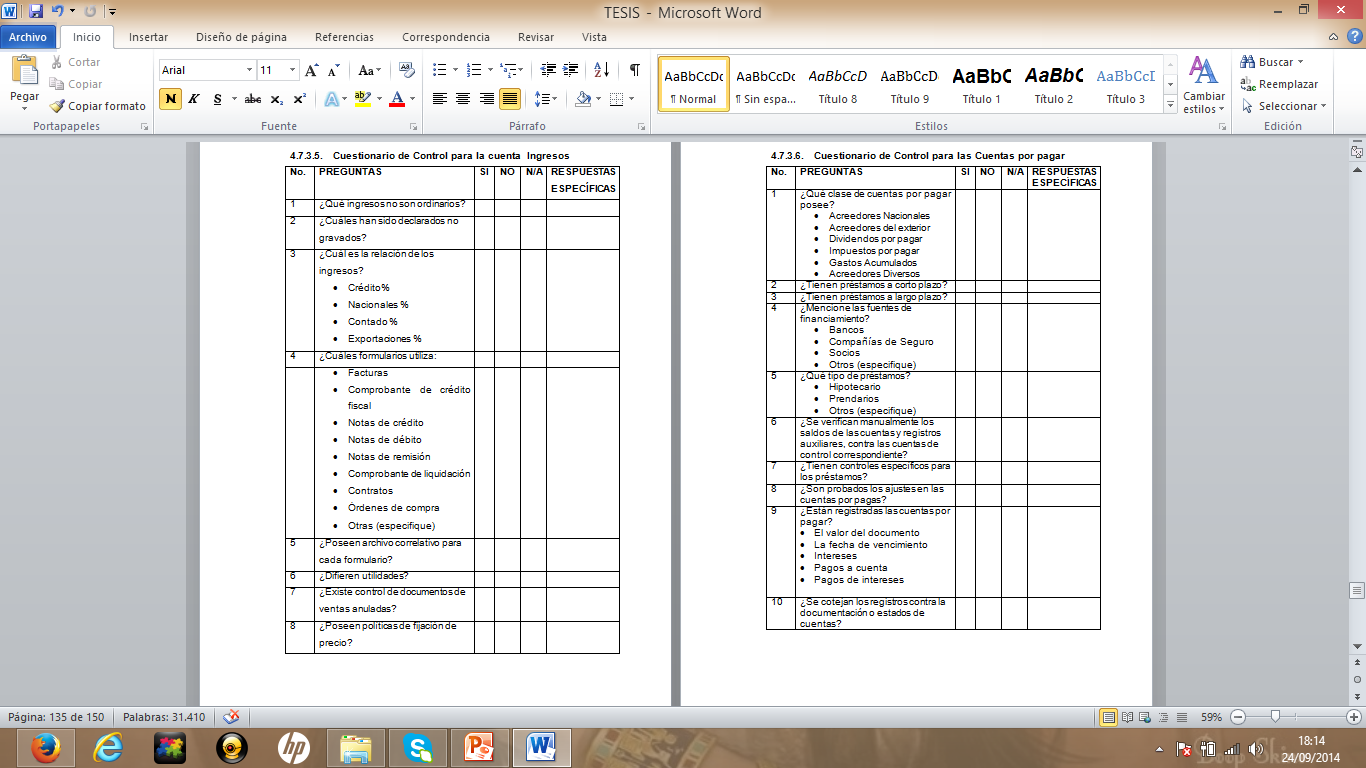 CUESTIONARIO DE CONTROL INTERNO PROPUESTO PARA LAS POLÍTICAS Y PROCEDIMIENTOS
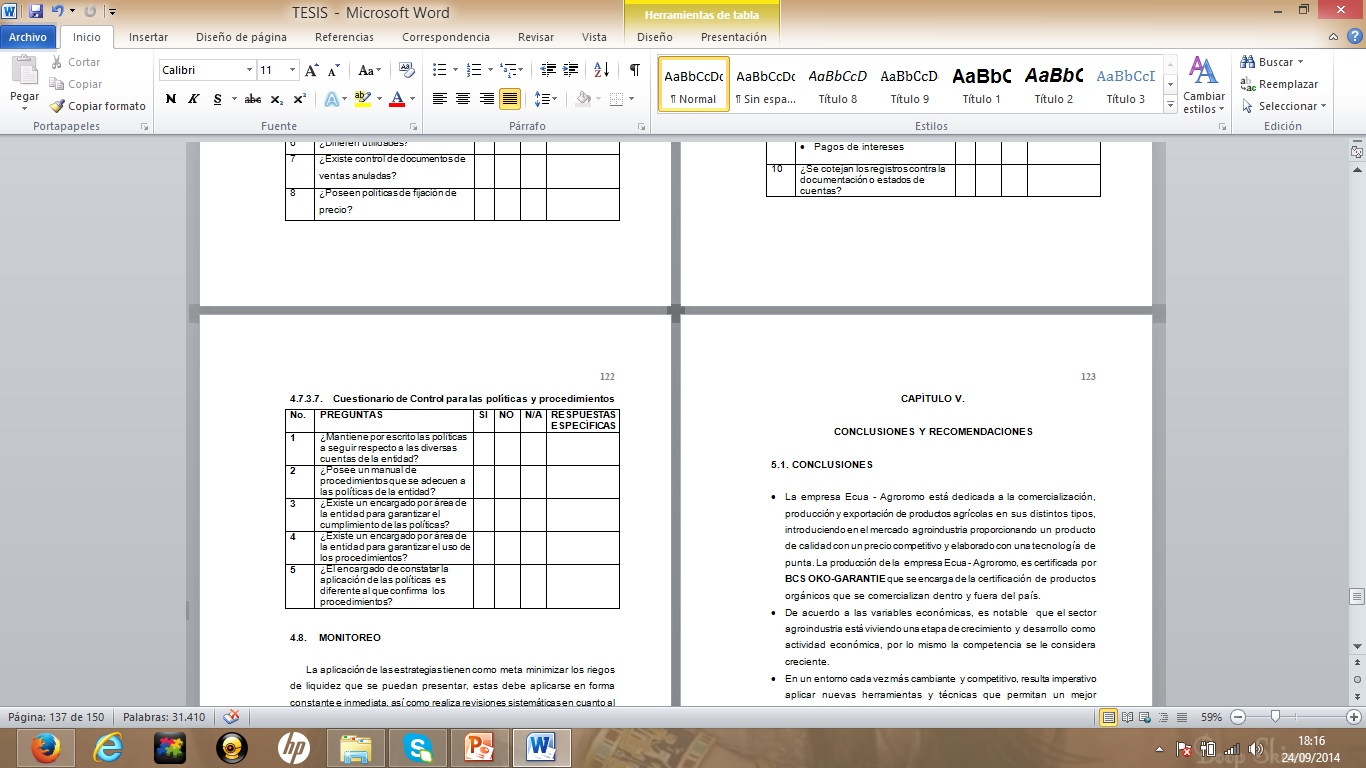 MONITOREO
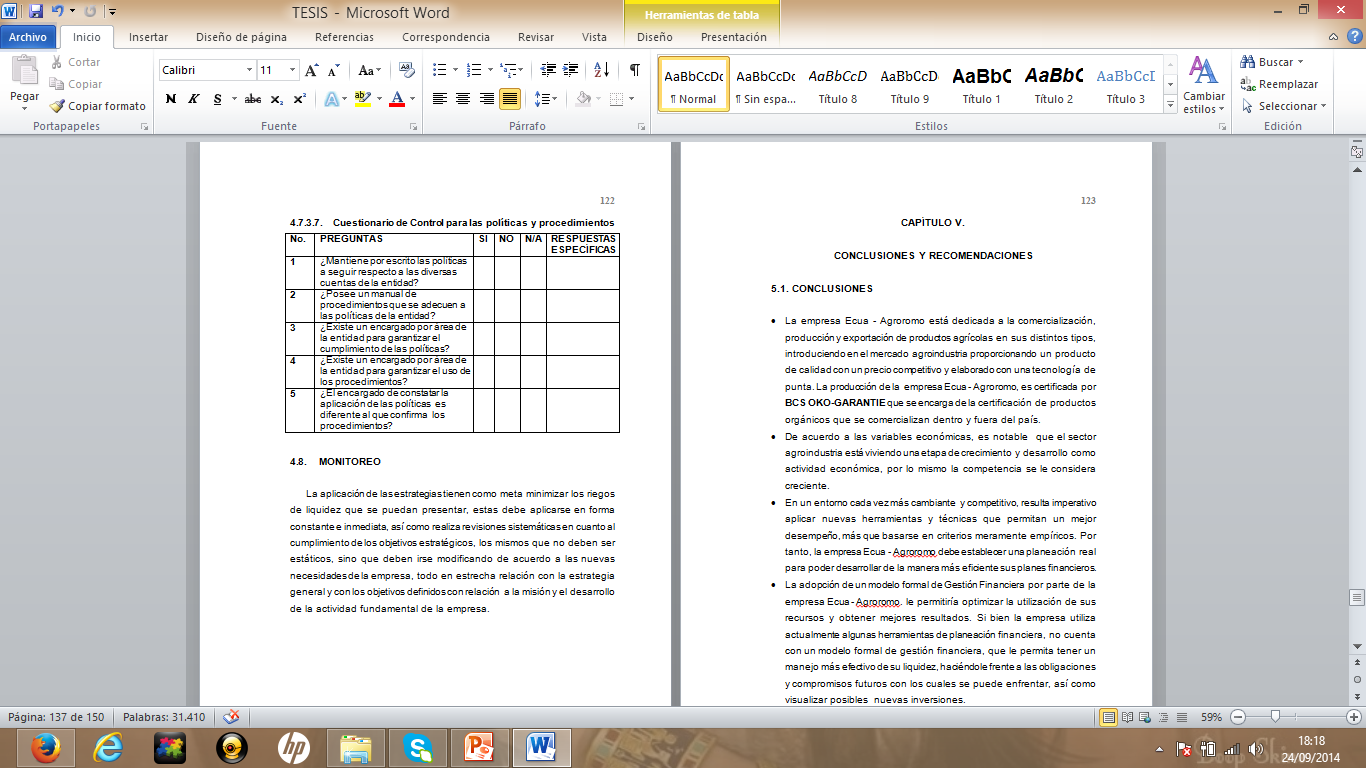 CONCLUSIONES
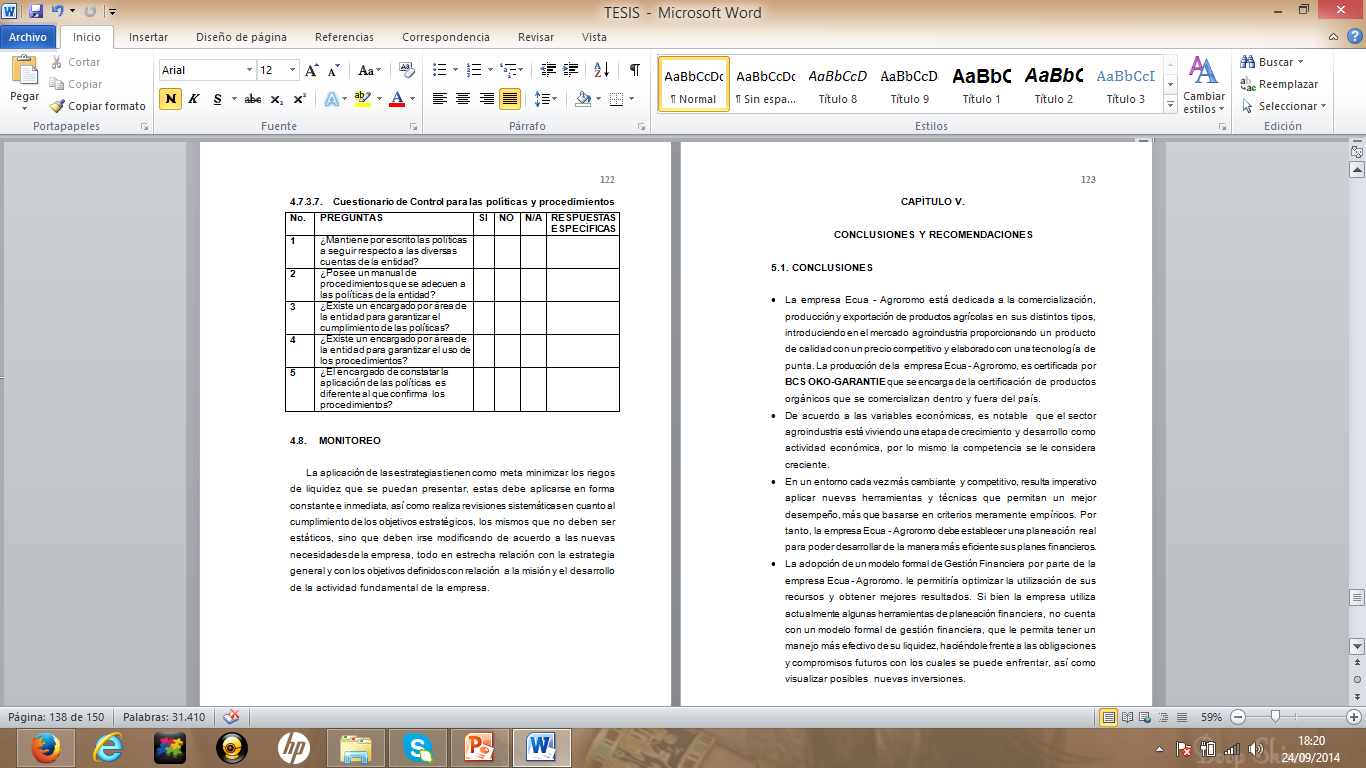 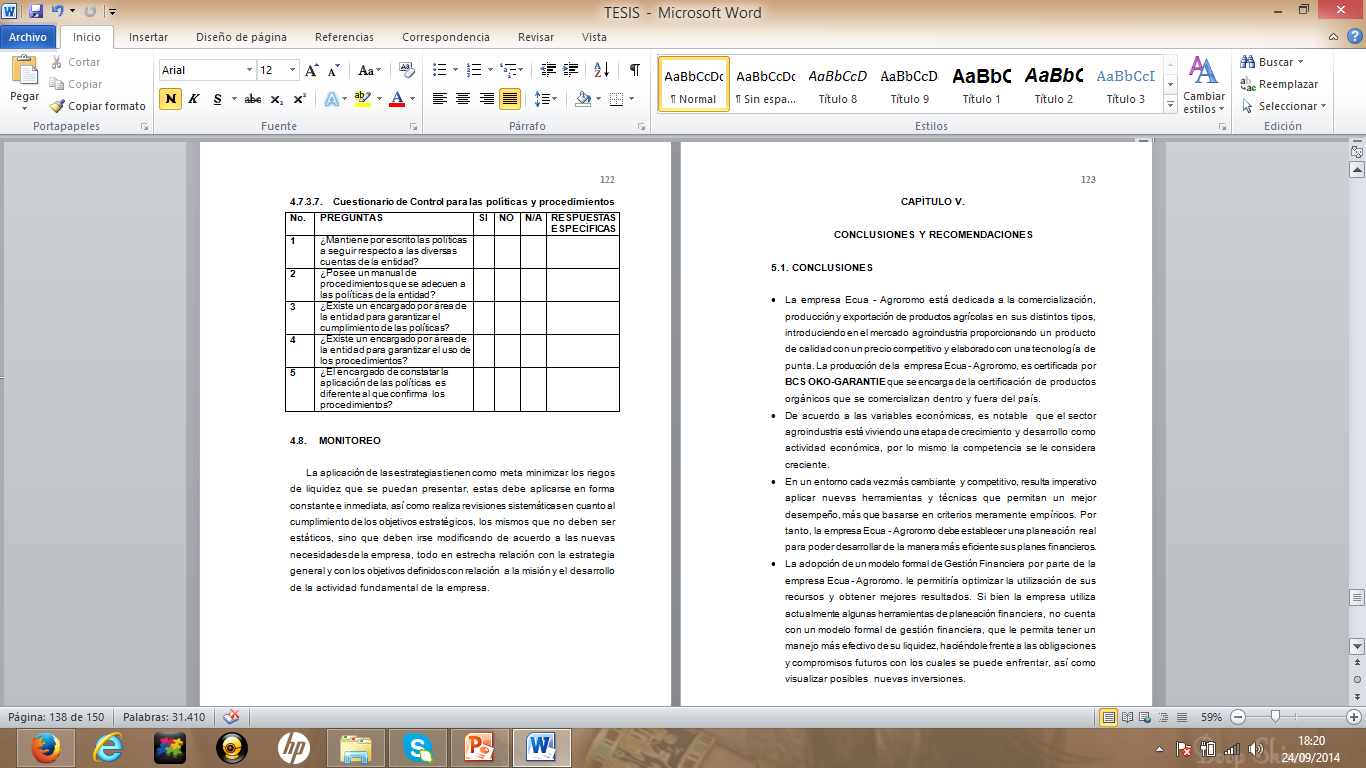 RECOMENDACIONES
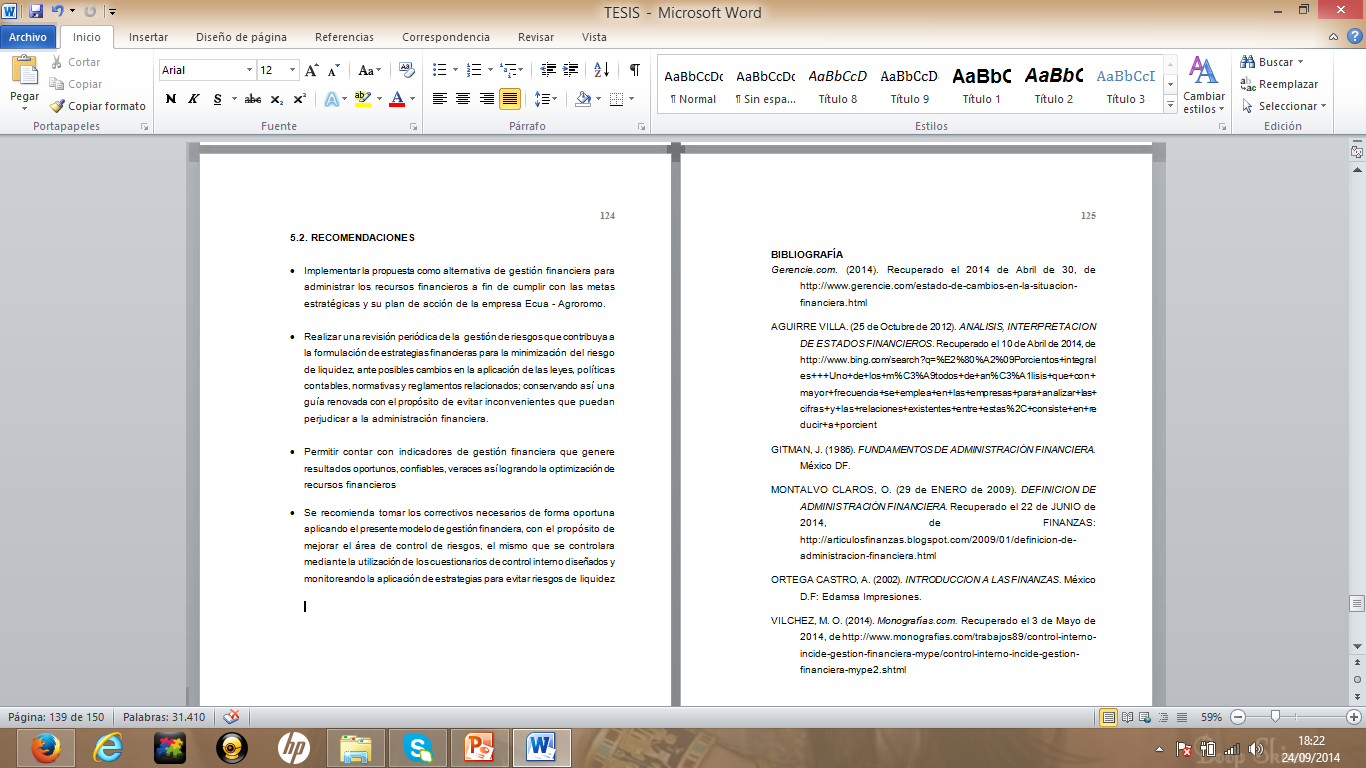 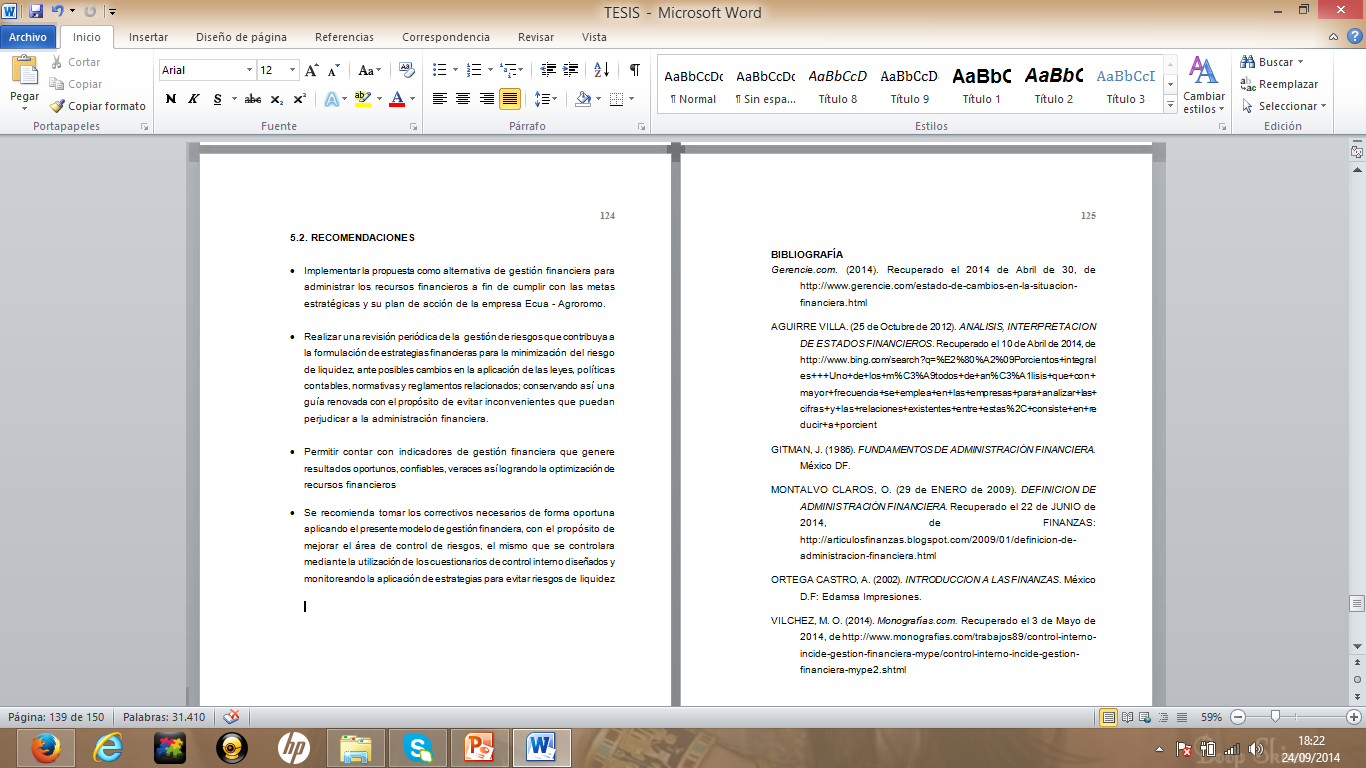 GRACIAS